“Big Idea” Question
Intro
Review Concepts
Check-In Questions
Teacher Engagement
Vocabulary
Student-Friendly Definition
Examples & Non-Examples
Frayer Model
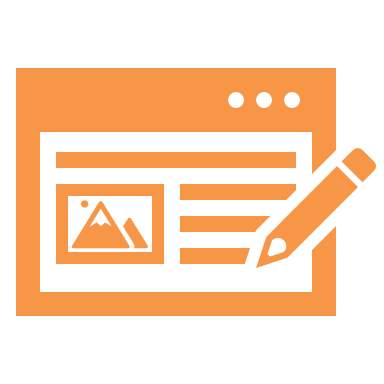 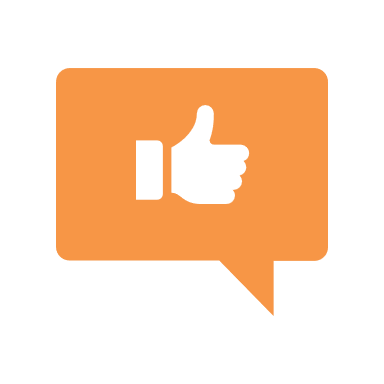 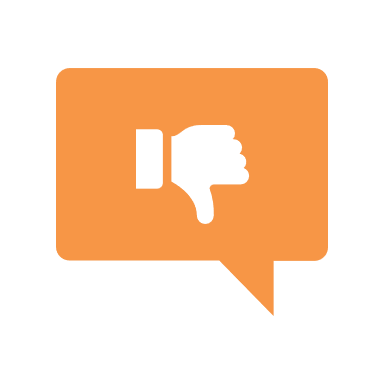 Simulation/Activity
[Speaker Notes: OK everyone, get ready for our next lesson.  Just as a reminder, these are the different components that our lesson may include, and you’ll see these icons in the top left corner of each slide so that you can follow along more easily!]
Epicenter
Intro
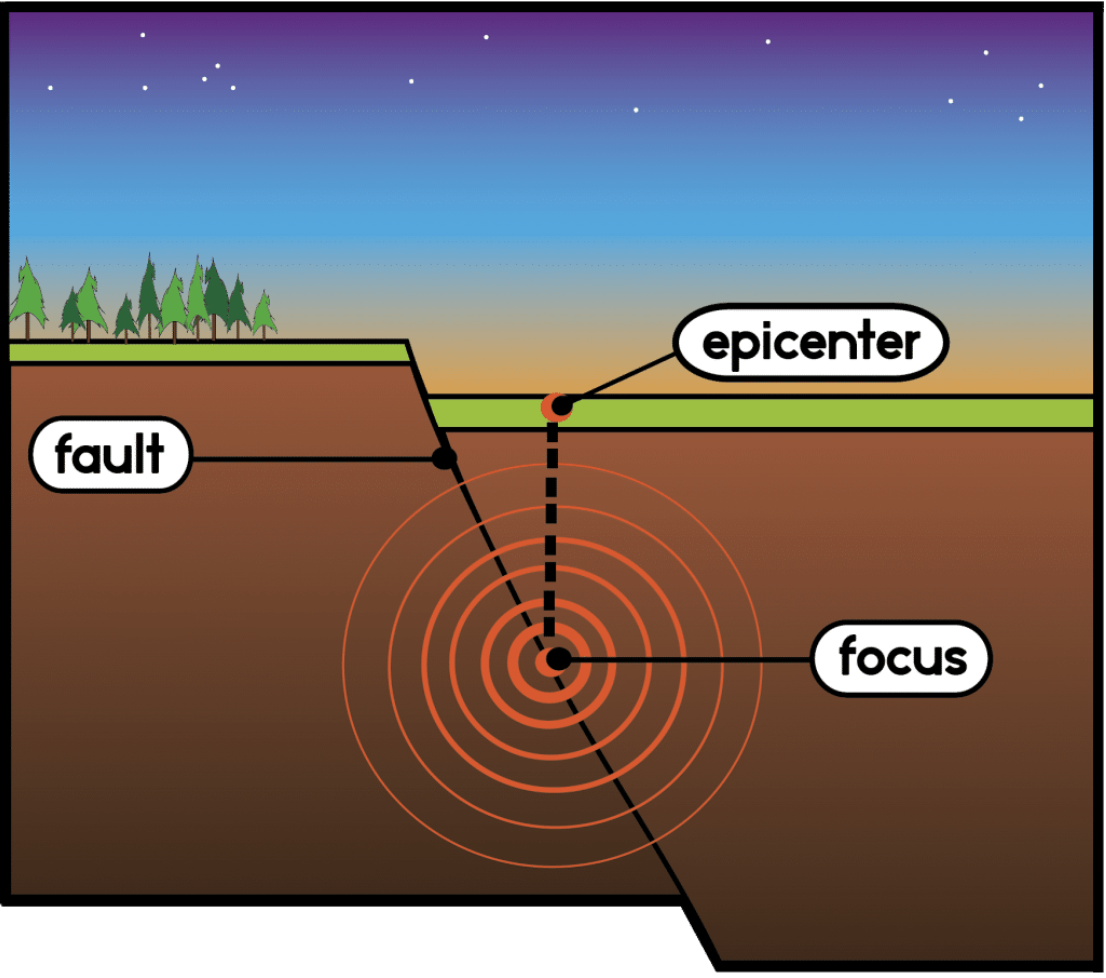 [Speaker Notes: Today, we’ll be learning about the term: Epicenter]
Big Question: How do you think the location of an earthquake's epicenter affects the way people live and build their communities in different parts of the world?
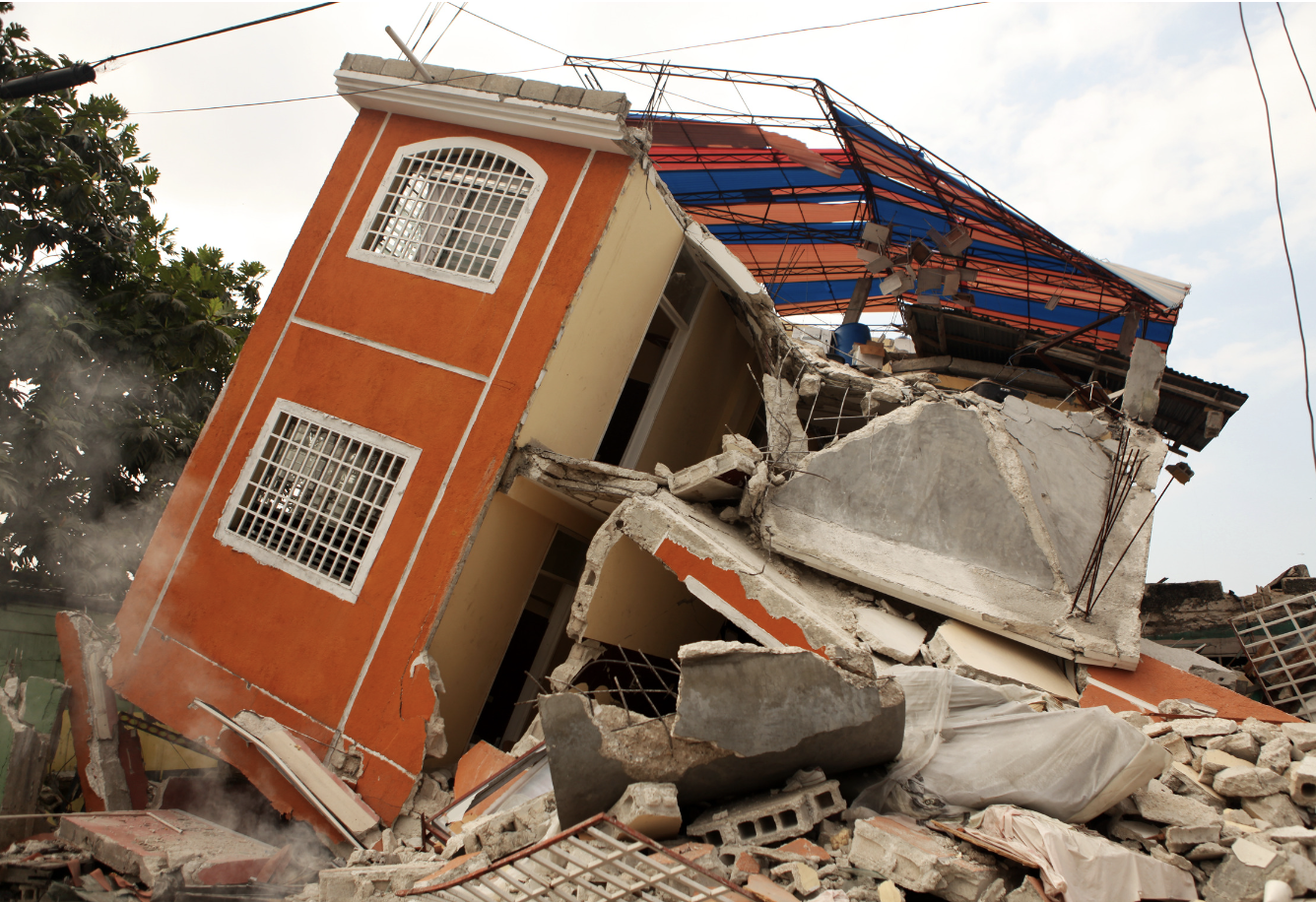 [Speaker Notes: Our “big question” is: How do you think the location of an earthquake's epicenter affects the way people live and build their communities in different parts of the world? 
[Pause and illicit predictions from students.]

I love all these thoughtful scientific hypotheses!  Be sure to keep this question and your predictions in mind as we move through these next few lessons, and we’ll continue to revisit it.]
Demonstration
TEACHER DIRECTIONS:
Before viewing: Ask students what they already know about epicenters. Tell students today they will be learning about the term epicenter.

During: Encourage students to think about what might happen in areas close to the epicenter versus areas further away. Discuss preparedness and safety measures for earthquakes.
After: Tell students that today they will be learning more about the term epicenter.
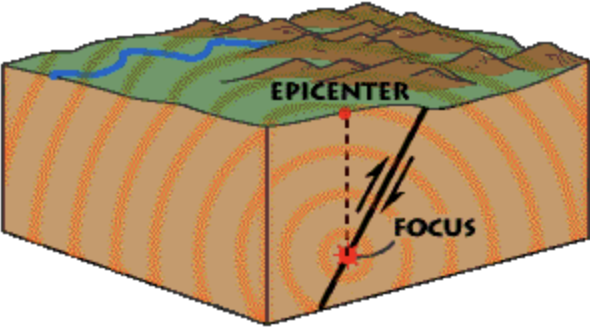 [Speaker Notes: A feasible and effective classroom demonstration to teach 5th graders about epicenters involves a simple and interactive activity using common materials:
Materials Needed:
A large sheet of paper or a tabletop map.
A small ball or a marker to represent the earthquake's focus.
A ruler or a piece of string.
Steps:
Prepare the Base: Lay the large sheet of paper or map flat on a table or the floor. This represents the Earth's surface.
Identify the Focus: Place the ball or marker at a point on the paper or map. Explain that this point represents where an earthquake starts underground, known as the focus.
Find the Epicenter: Directly above where you placed the ball or marker, mark a point on the surface of the paper or map. Explain that this point is the epicenter, the spot on the Earth's surface right above where the earthquake begins.
Measure Distance: Use the ruler or string to measure the distance from the epicenter to various points on the map. Discuss how the effects of an earthquake might be stronger closer to the epicenter and weaker as you move farther away.
Interactive Discussion: Encourage students to think about what might happen in areas close to the epicenter versus areas further away. Discuss preparedness and safety measures for earthquakes.

This demonstration helps students visually and physically understand the concept of an epicenter and its relation to the focus of an earthquake. It's a simple yet effective way to make the learning experience engaging and memorable.]
[Speaker Notes: Before we move on to our new topic, let’s review some other words & concepts that you already learned and make sure you are firm in your understanding.]
Crust: The outermost shell of the Earth
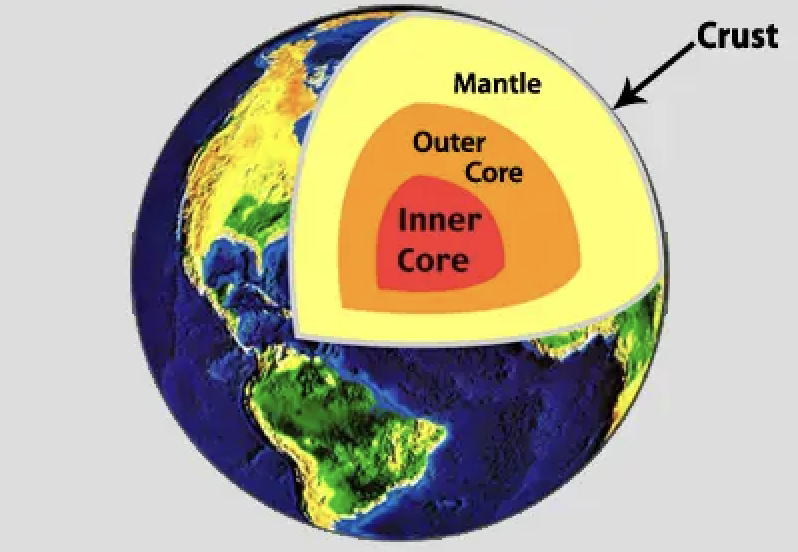 [Speaker Notes: Crust is the outermost shell of the Earth]
Fault: Long crack in the surface of the Earth
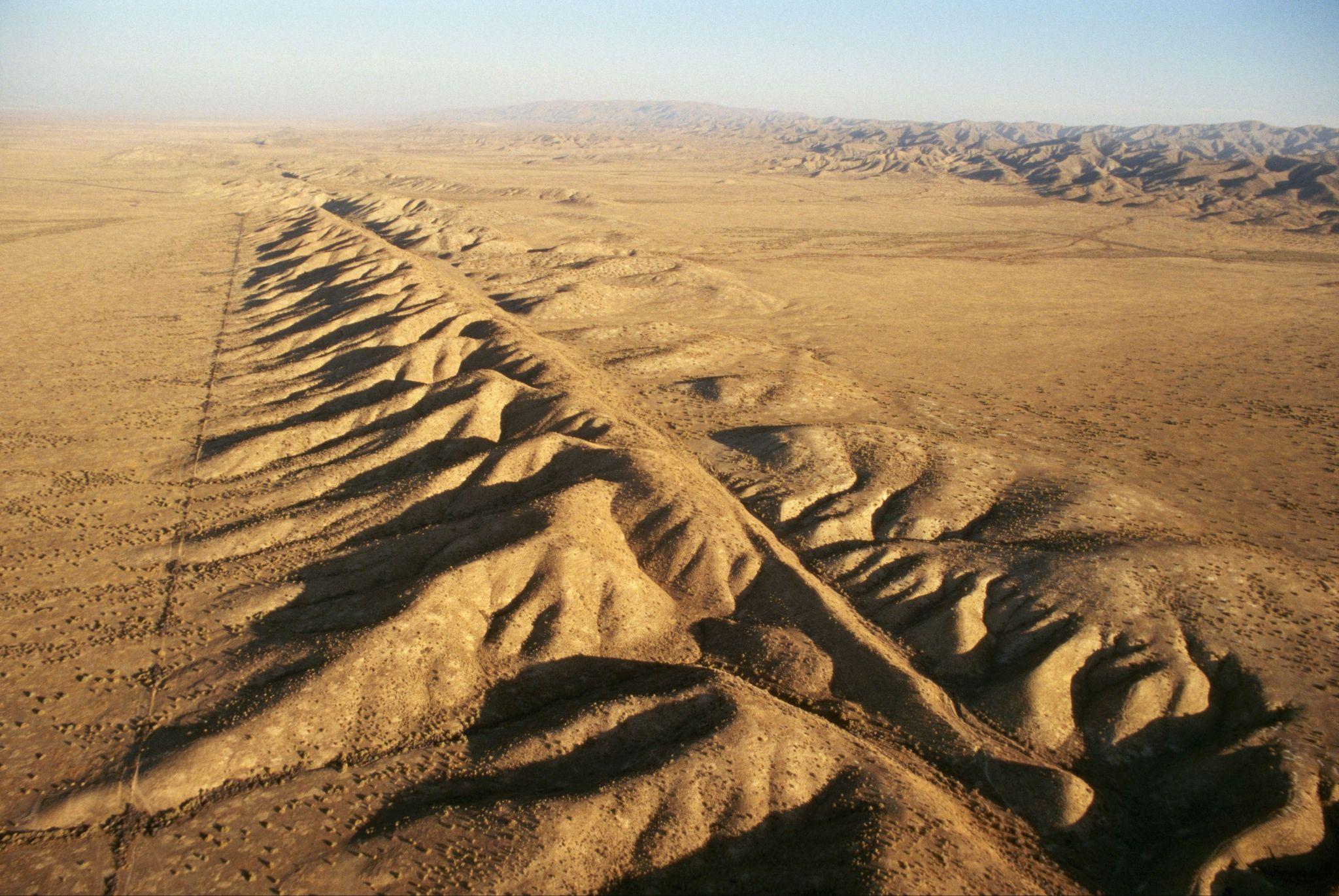 [Speaker Notes: A fault is a long crack in the surface of the Earth.]
Tectonic Plates: Huge pieces of the Earth's surface that fit together like a puzzle and move very slowly over time
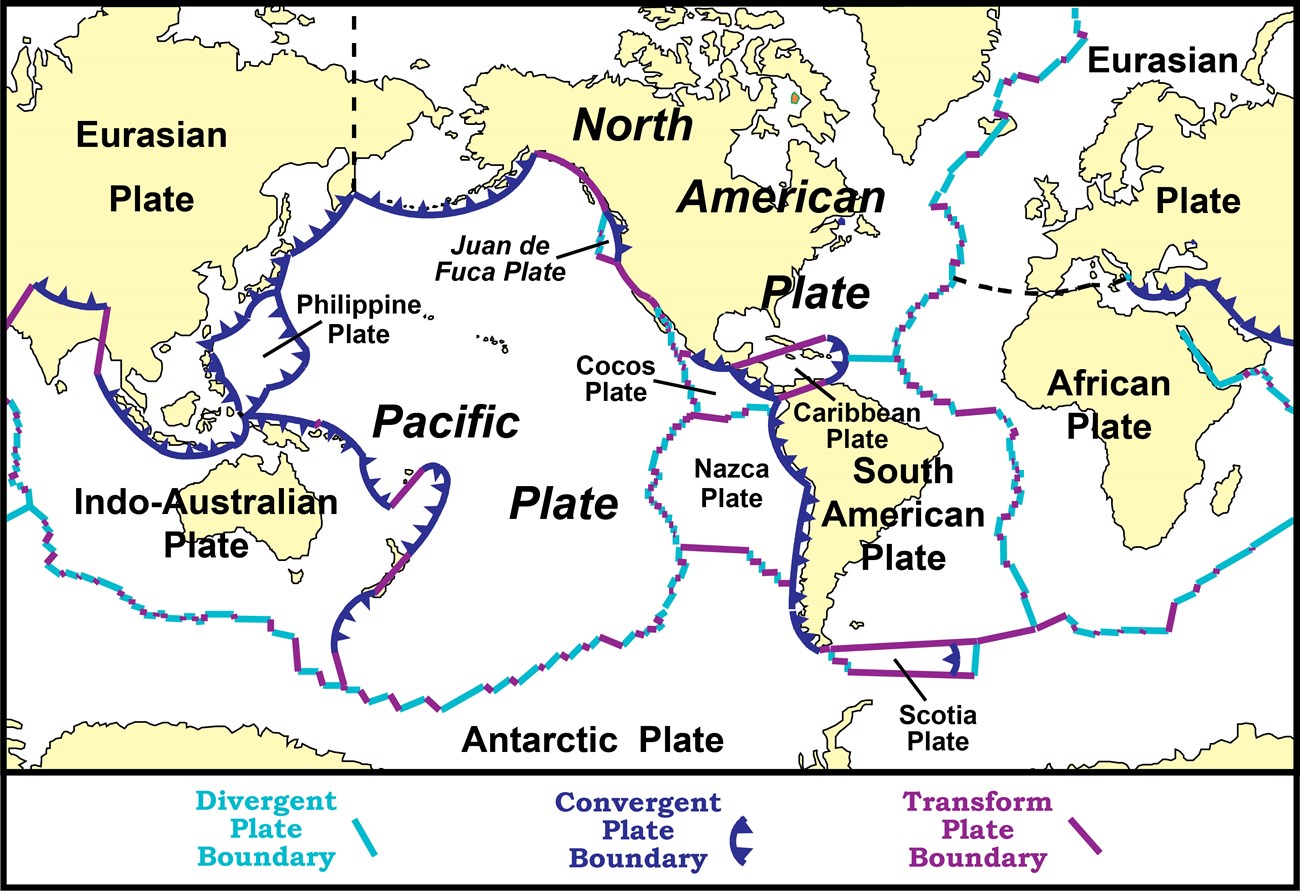 [Speaker Notes: Tectonic plates are huge pieces of the Earth’s surface that fit together like a puzzle and move very slowly over time.]
Earthquake: Sudden shaking of the ground caused by the movement of Earth's tectonic plates
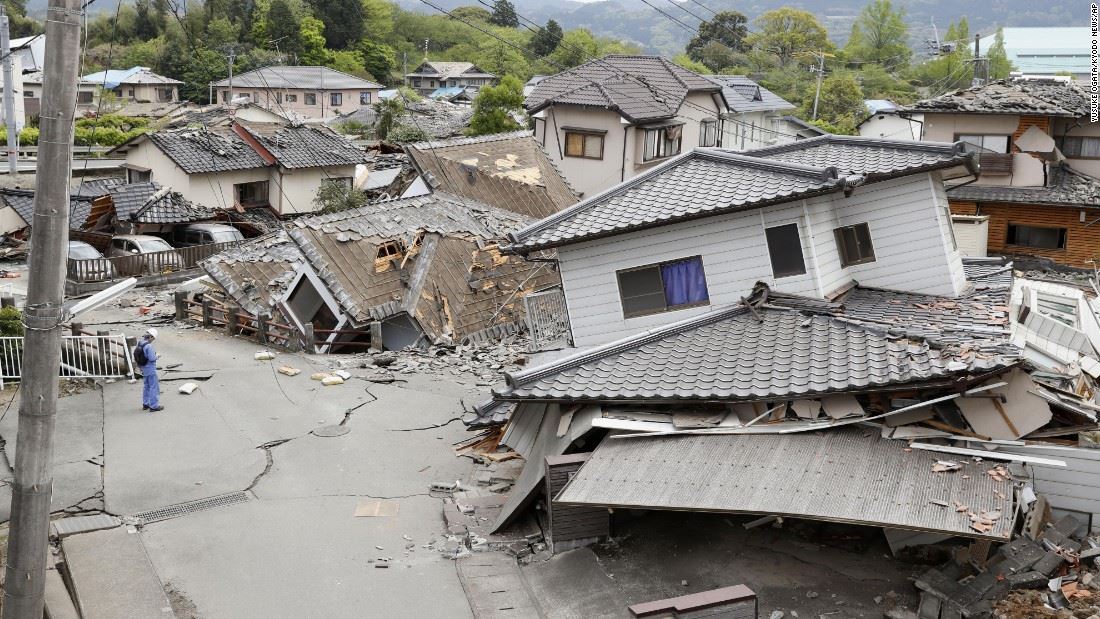 [Speaker Notes: An earthquake is the sudden shaking of the ground cause by the movement of Earth’s tectonic plates.]
[Speaker Notes: Now let’s pause for a moment to review the information we have covered already.]
The outermost shell of the Earth is called the…
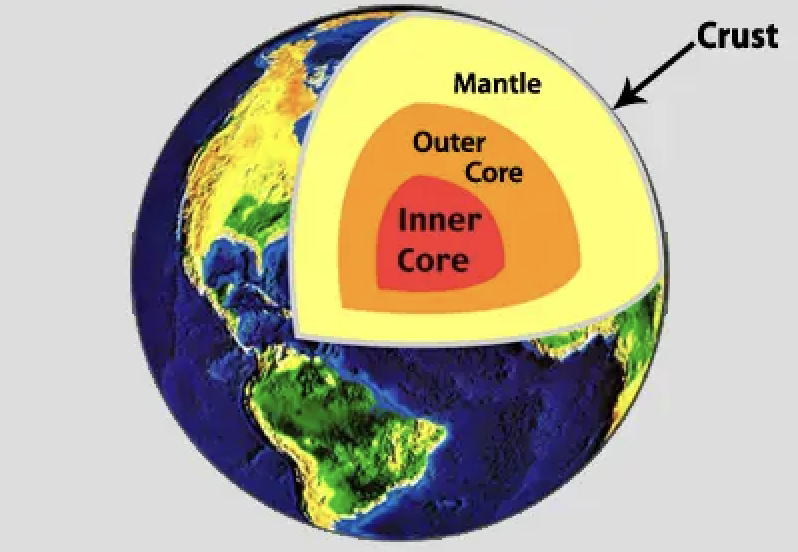 Crust
Core
[Speaker Notes: The outermost shell of the Earth is called the…

[Crust]]
The outermost shell of the Earth is called the…
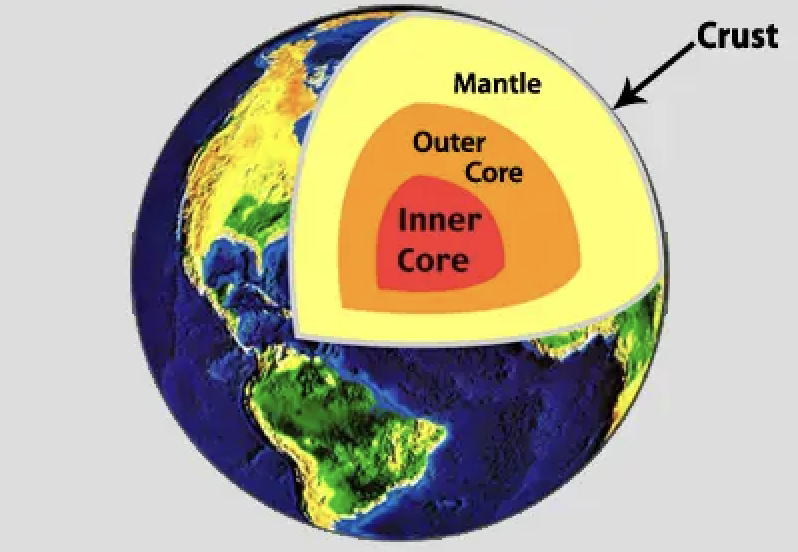 Crust
Core
[Speaker Notes: The outermost shell of the Earth is called the…

[Crust]]
A _____ is a long _____ in the surface of the Earth.


fault, crack
crack, fault
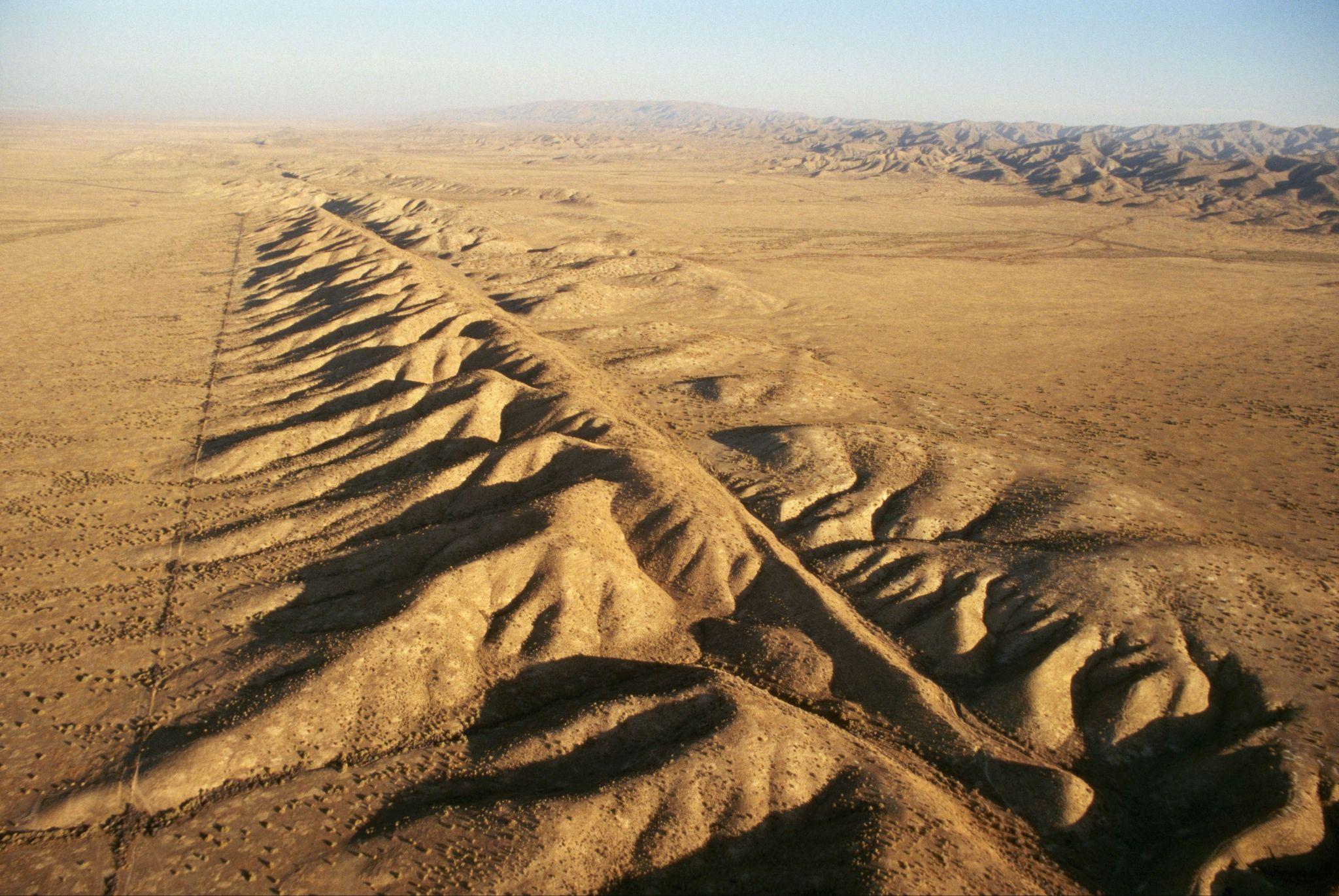 [Speaker Notes: A _____ is a long _____ in the surface of the Earth.

[fault, crack]]
A _____ is a long _____ in the surface of the Earth.


fault, crack
crack, fault
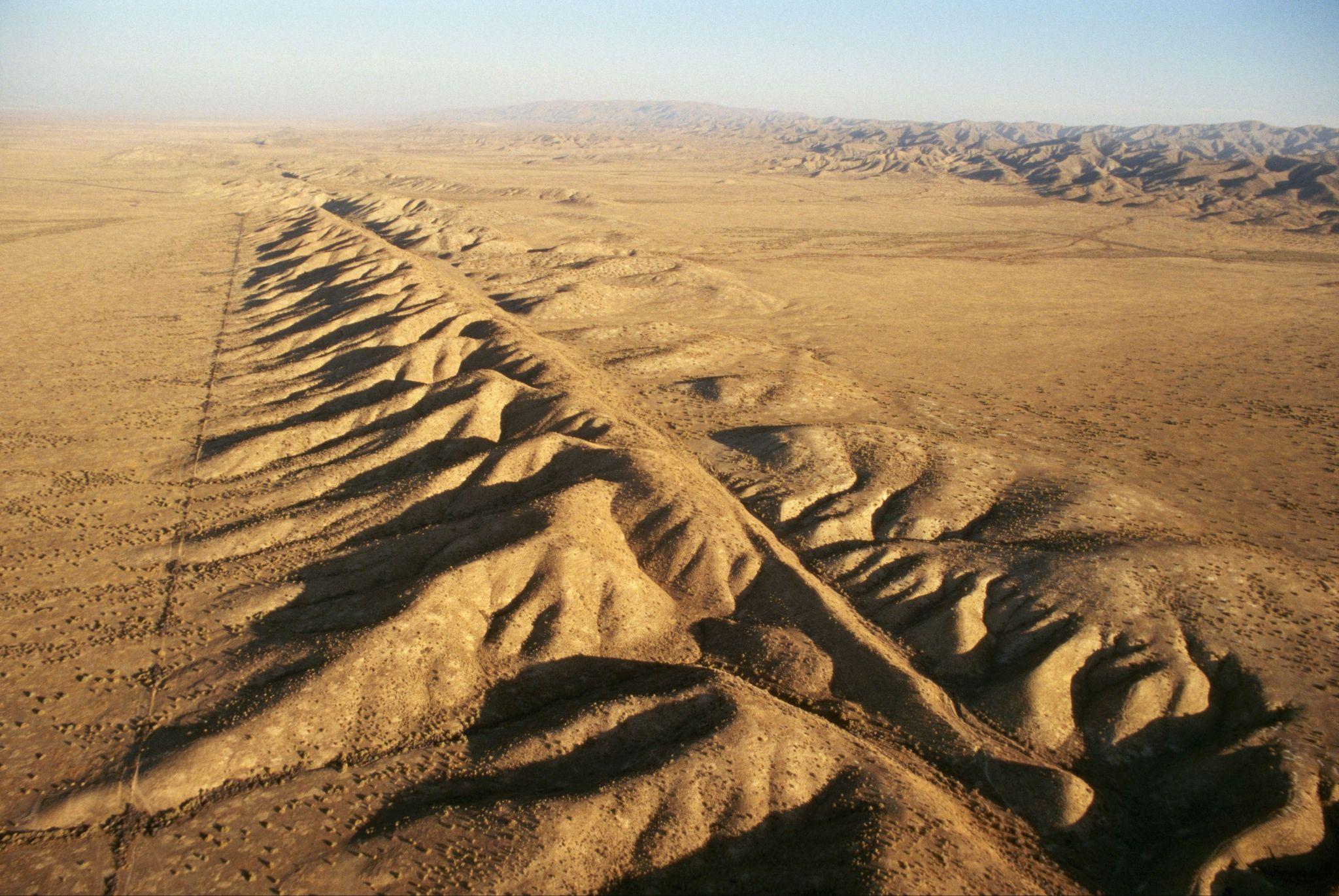 [Speaker Notes: A _____ is a long _____ in the surface of the Earth.

[fault, crack]]
True or False: An earthquakes is the sudden shaking of the ground caused by the movement of Earth's tectonic plates
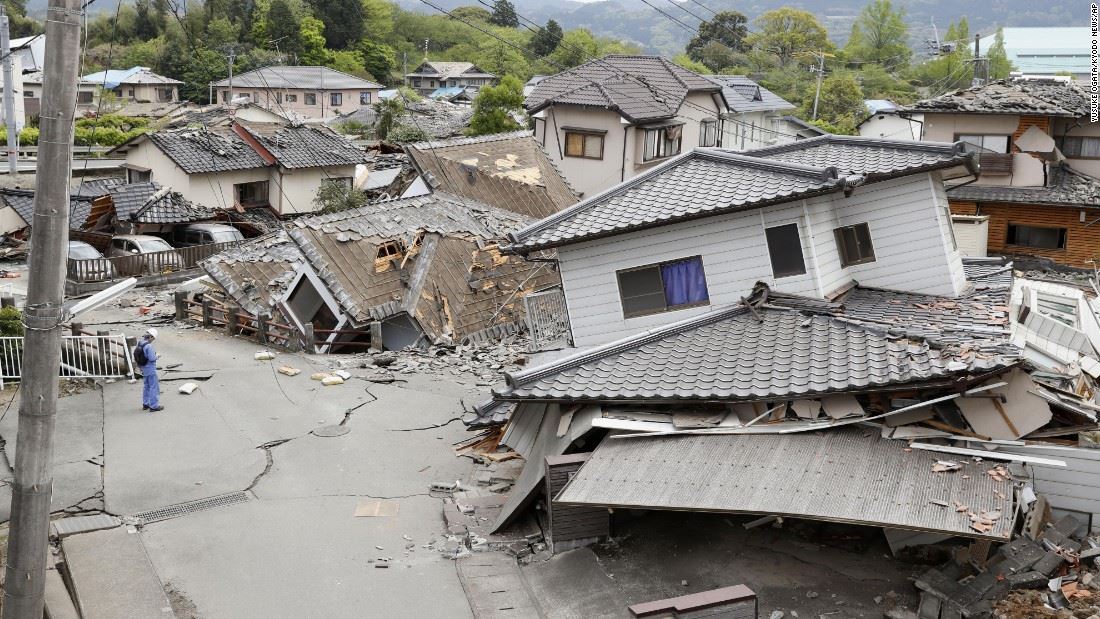 [Speaker Notes: True or False: An earthquake is sudden shaking of the ground caused by the movement of Earth’s tectonic plates.

[True}]
True or False: Earthquakes are the sudden shaking of the ground caused by the movement of Earth's tectonic plates
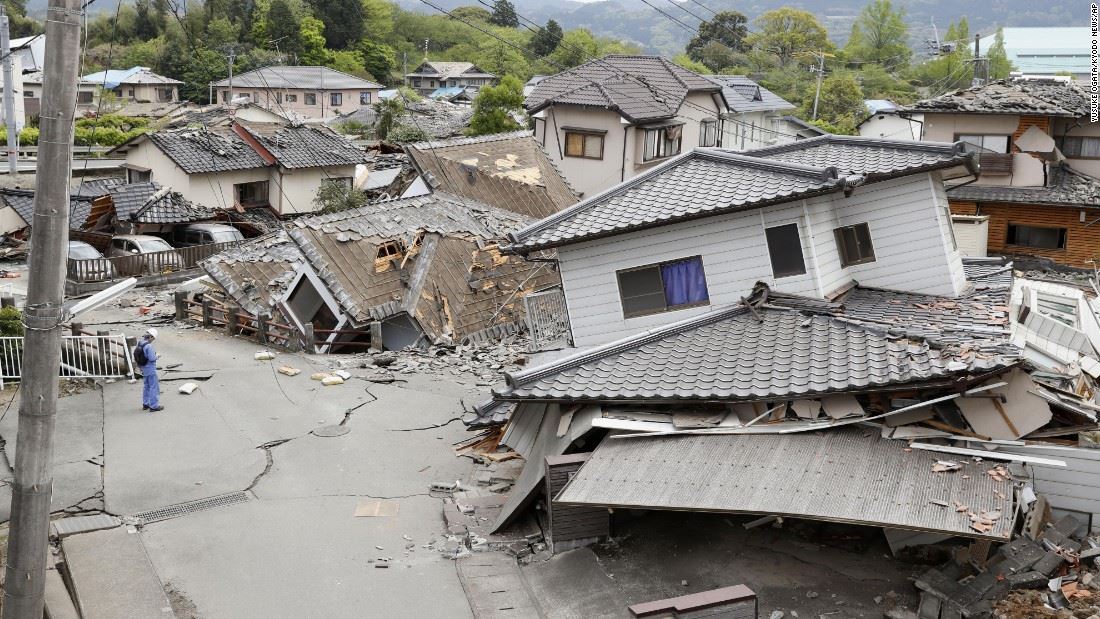 [Speaker Notes: An earthquake is sudden shaking of the ground caused by the movement of Earth’s tectonic plates.]]
Tectonic Plates can be compared to:
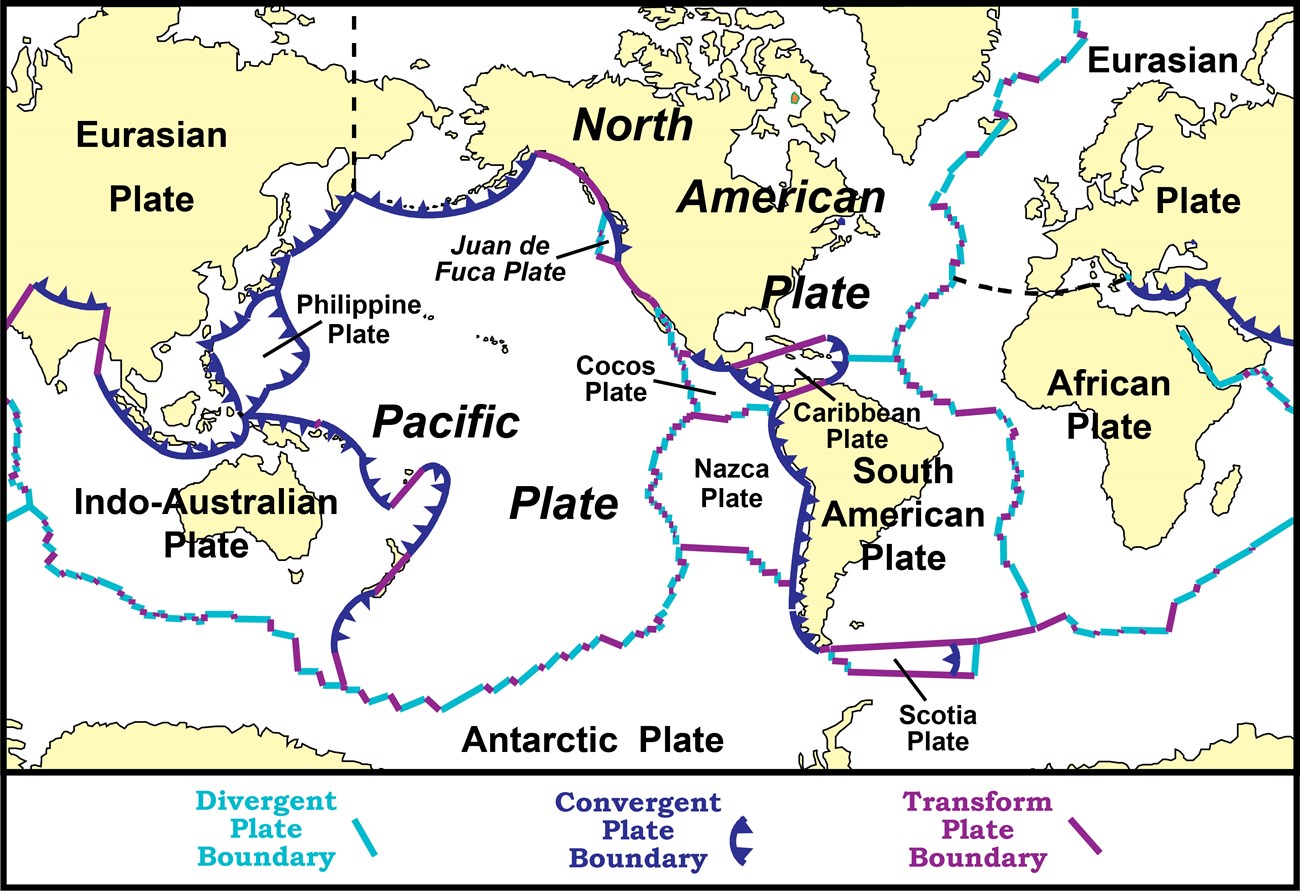 Blankets
Puzzle Pieces
Pieces of Paper
[Speaker Notes: Tectonic Plates can be compared to:

[B. Puzzle Pieces]]
Tectonic Plates can be compared to:
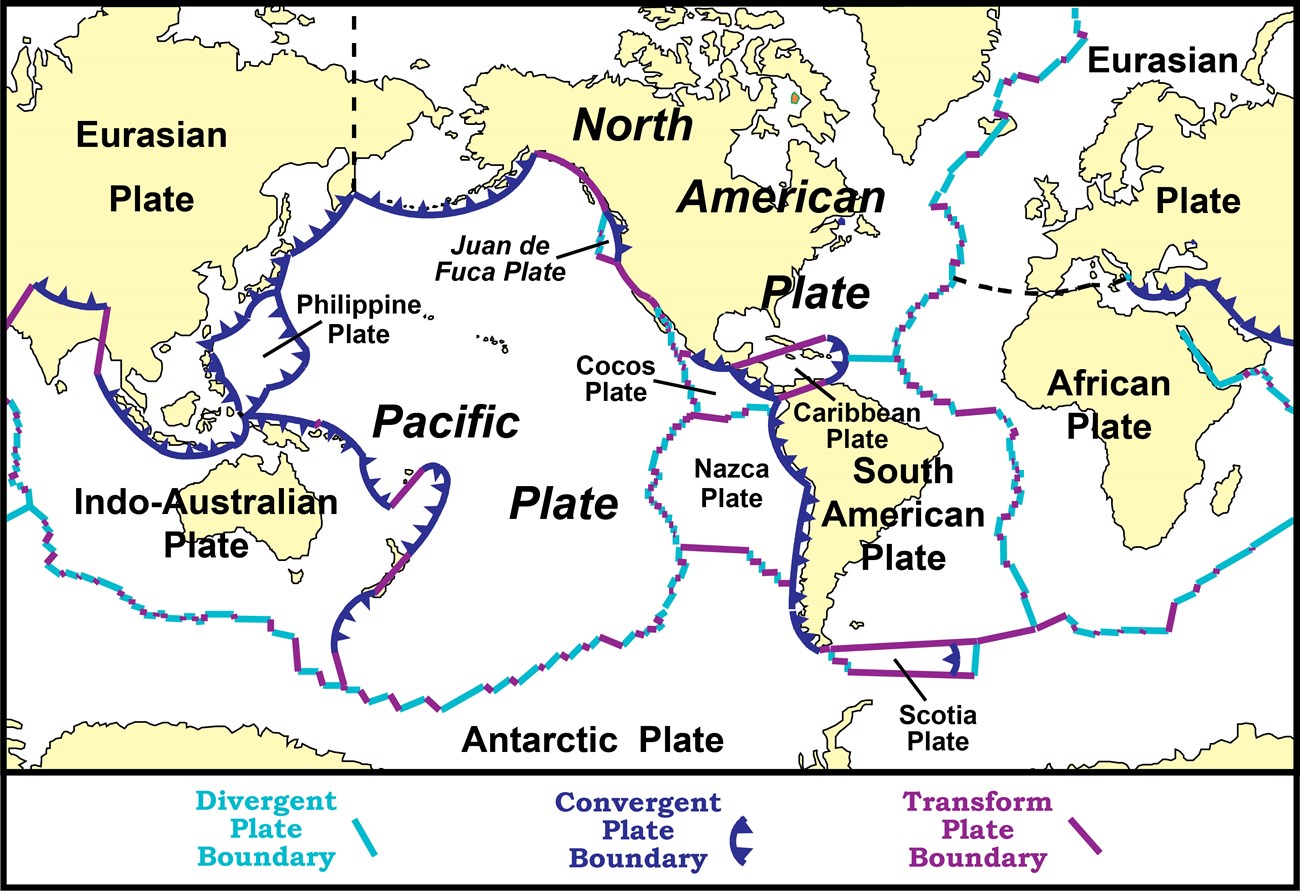 Blankets
Puzzle Pieces
Pieces of Paper
[Speaker Notes: Tectonic Plates can be compared to: Puzzle Pieces]
Epicenter
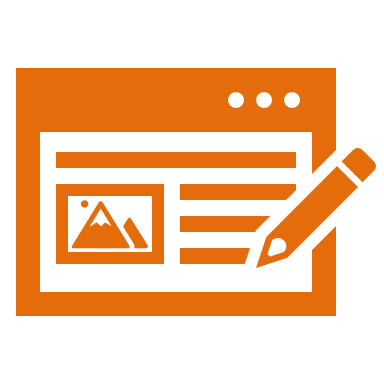 [Speaker Notes: Now that we’ve reviewed, let’s define the phrase epicenter.]
Epicenter: the point on the Earth's surface directly above where an earthquake begins
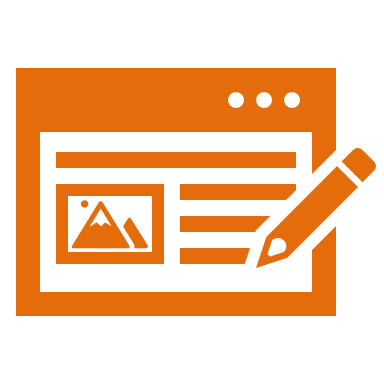 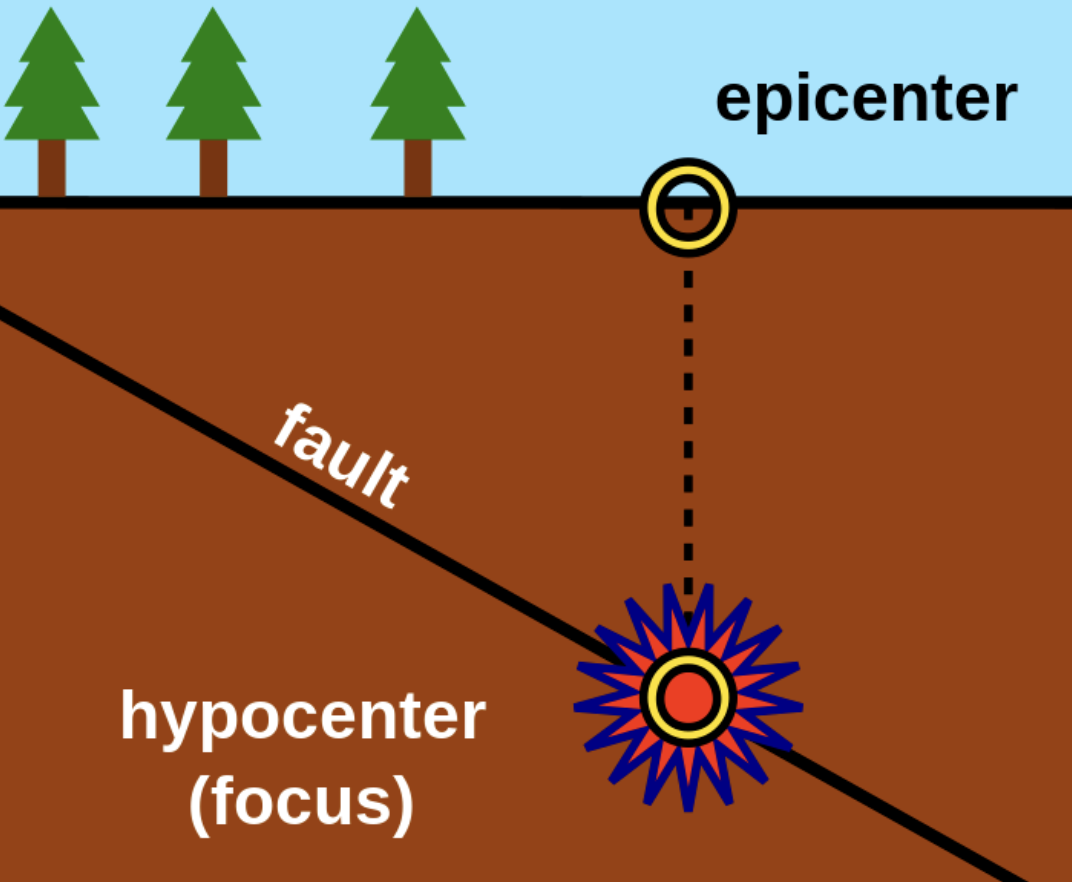 [Speaker Notes: Epicenter: the point on the Earth's surface directly above where an earthquake begins]
[Speaker Notes: Let’s check-in for understanding.]
What is an epicenter?
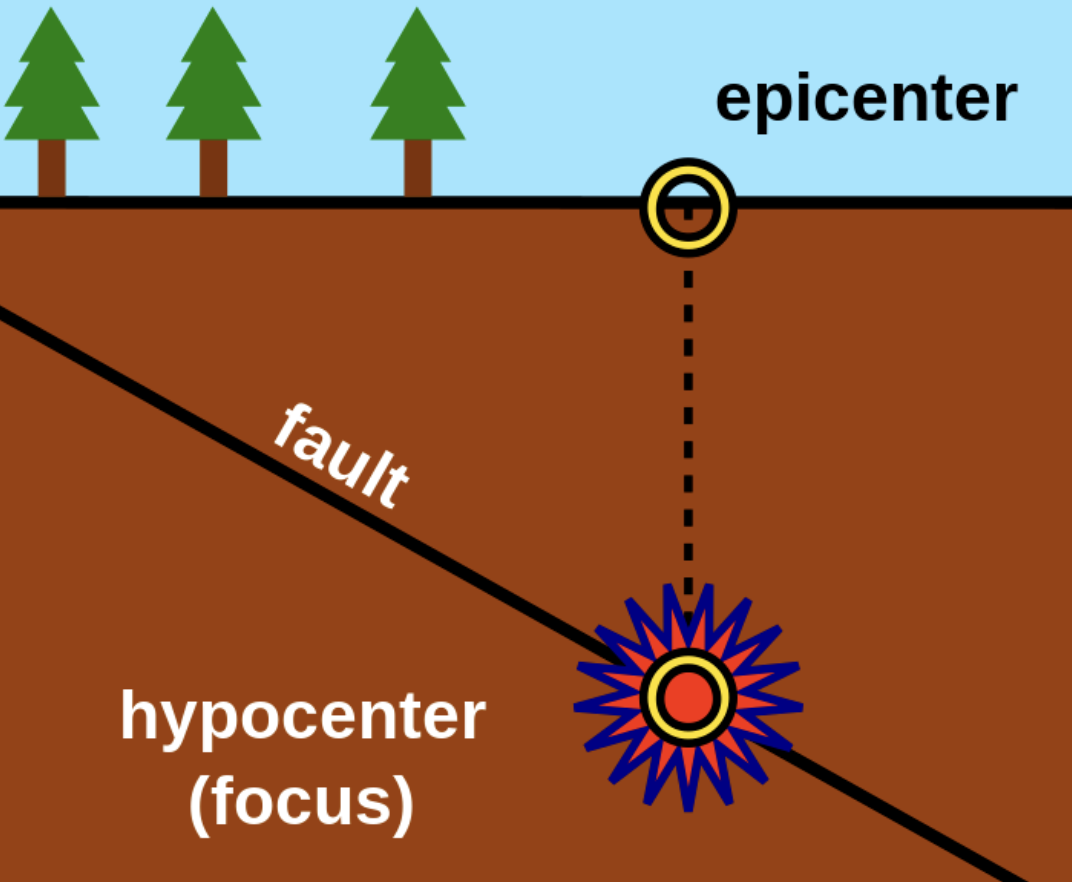 [Speaker Notes: Epicenter: the point on the Earth's surface directly above where an earthquake begins]
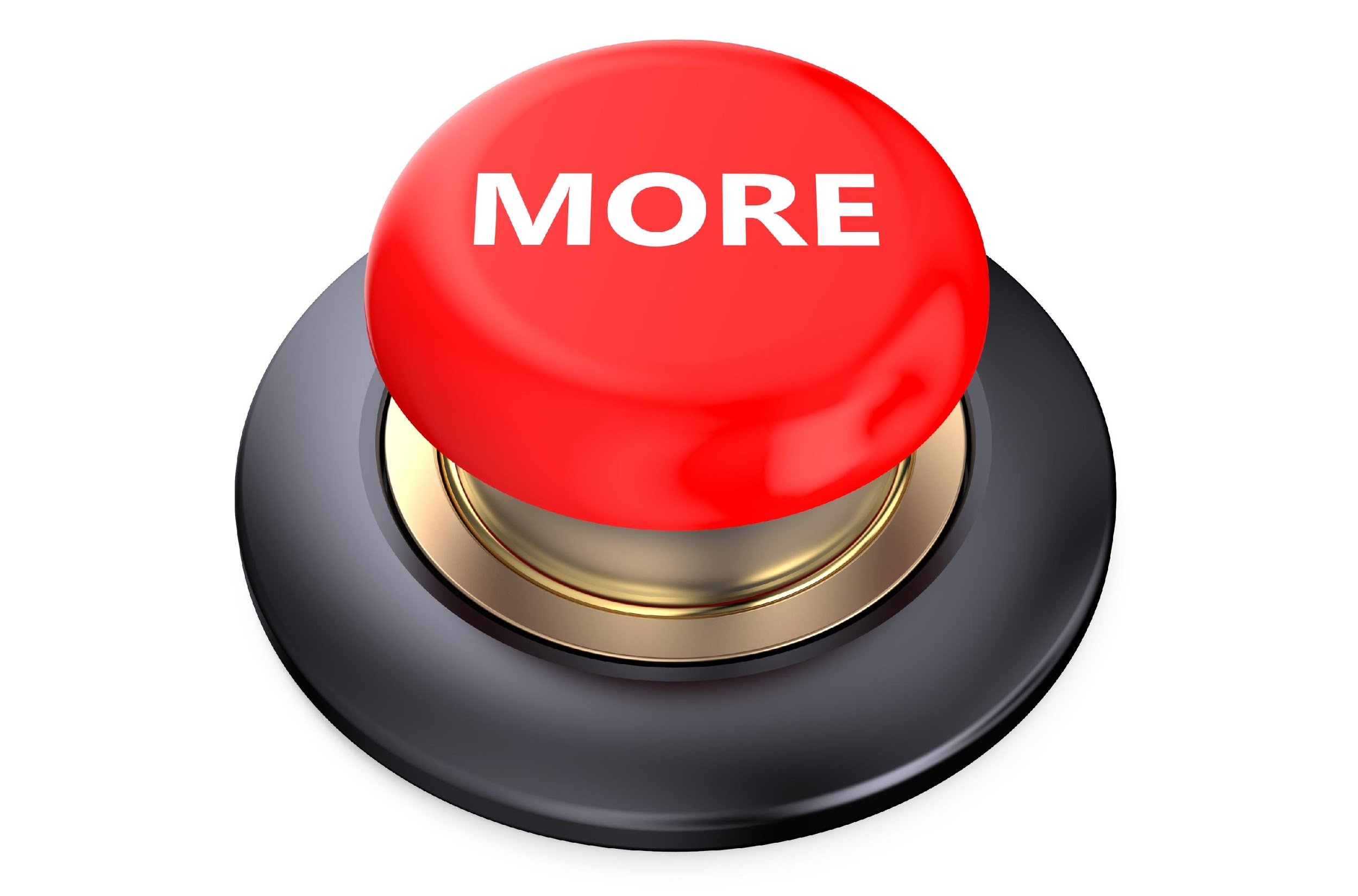 [Speaker Notes: That is the basic definition, but there is a bit more you need to know.]
Earthquakes start deep within the Earth's crust, where rocks break and shift. The epicenter is right above this point on the Earth's surface.
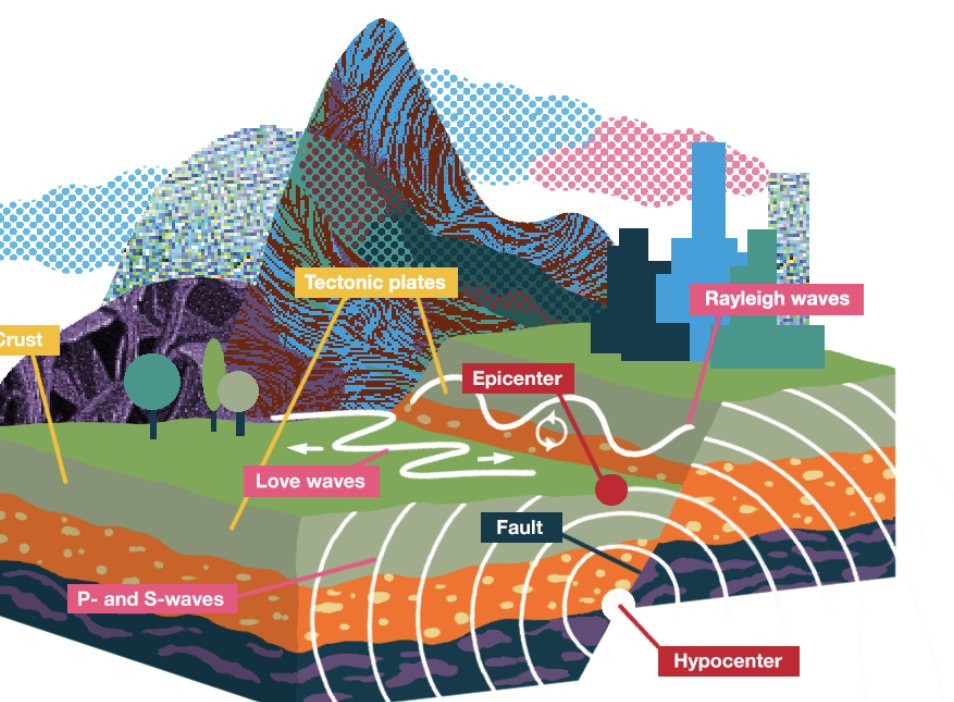 [Speaker Notes: Earthquakes start deep within the Earth's crust, where rocks break and shift. The epicenter is right above this point on the Earth's surface.]
Seismic waves are the energy waves that travel outward from the earthquake's origin. The epicenter is where these waves reach the surface.
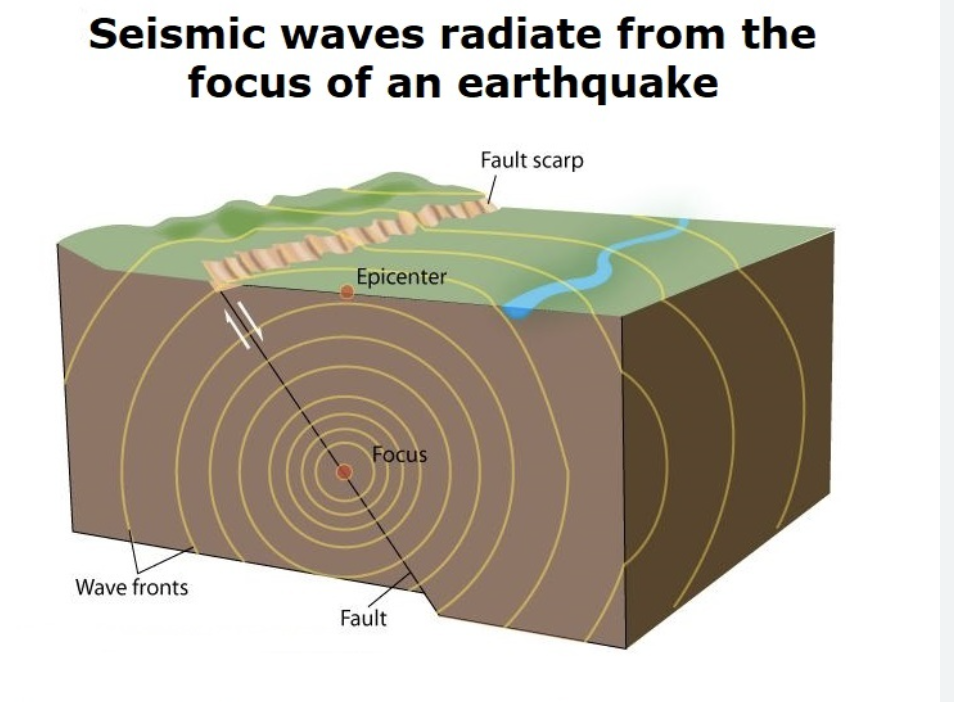 [Speaker Notes: Seismic waves are the energy waves that travel outward from the earthquake's origin. The epicenter is where these waves reach the surface.]
The epicenter is often where the shaking and damage from the earthquake are most severe. Buildings and structures experience the strongest impact at or near the epicenter.
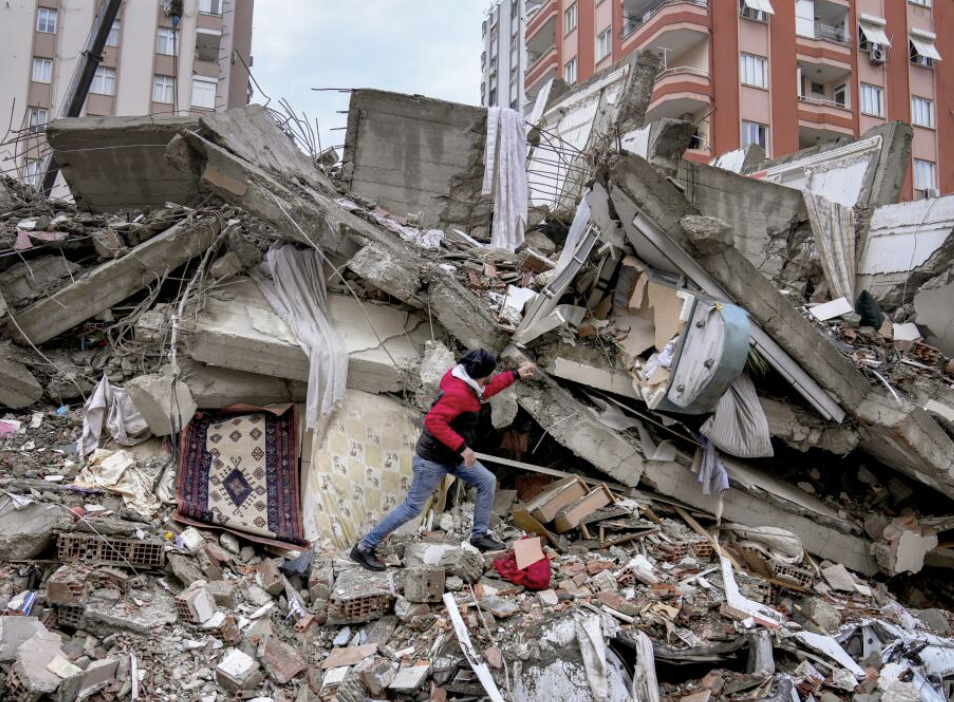 [Speaker Notes: The epicenter is often where the shaking and damage from the earthquake are most severe. Buildings and structures experience the strongest impact at or near the epicenter.]
Scientists use the Richter scale to measure the strength of earthquakes. The epicenter's location helps determine the earthquake's magnitude.
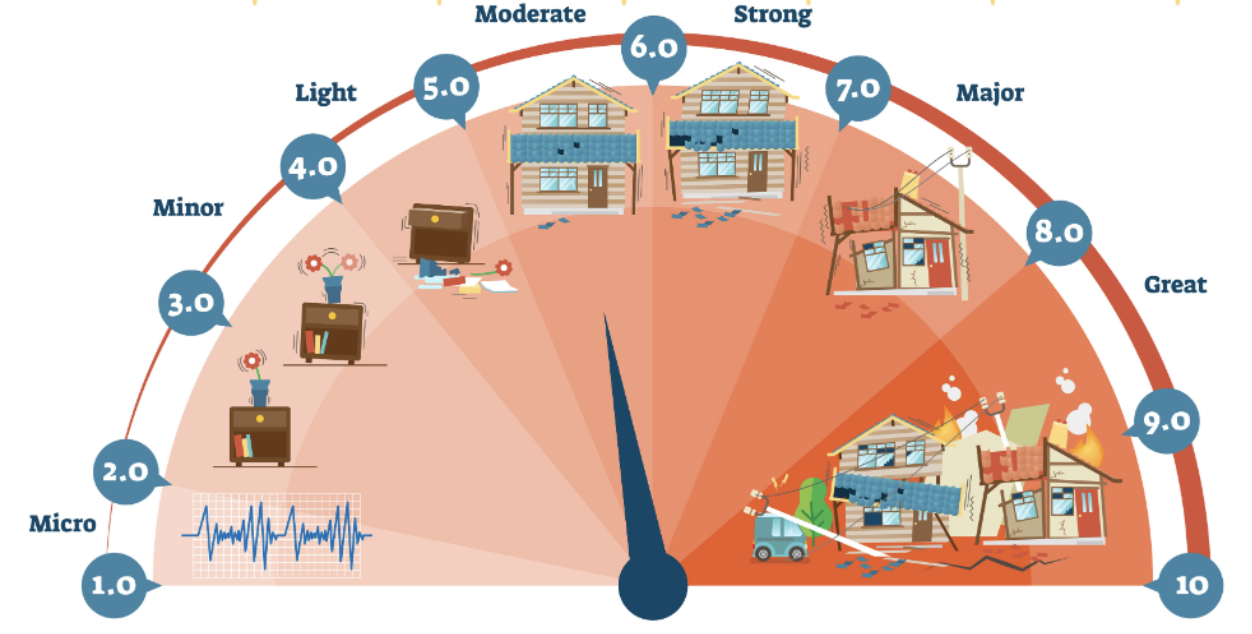 [Speaker Notes: Scientists use the Richter scale to measure the strength of earthquakes. The epicenter's location helps determine the earthquake's magnitude.]
Seismographs are instruments that record seismic waves. They are crucial in locating the epicenter. Scientists analyze data from multiple seismographs to pinpoint the exact location.
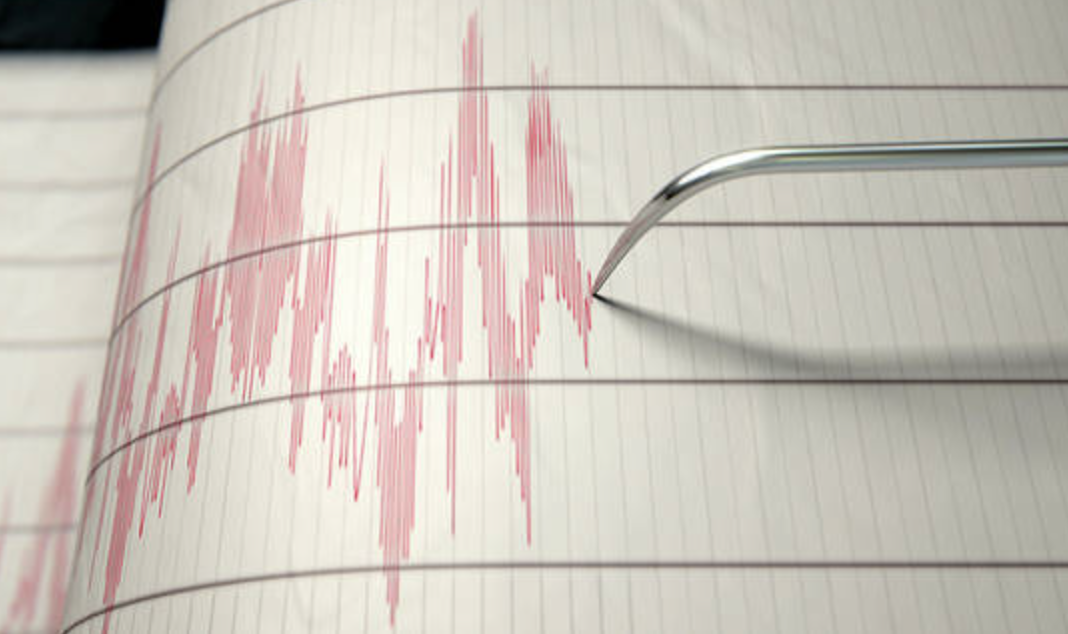 [Speaker Notes: Seismographs are instruments that record seismic waves. They are crucial in locating the epicenter. Scientists analyze data from multiple seismographs to pinpoint the exact location.]
Earthquakes can happen anywhere on Earth, and epicenters are scattered worldwide. Some regions, known as seismic hotspots, experience more earthquakes than others.
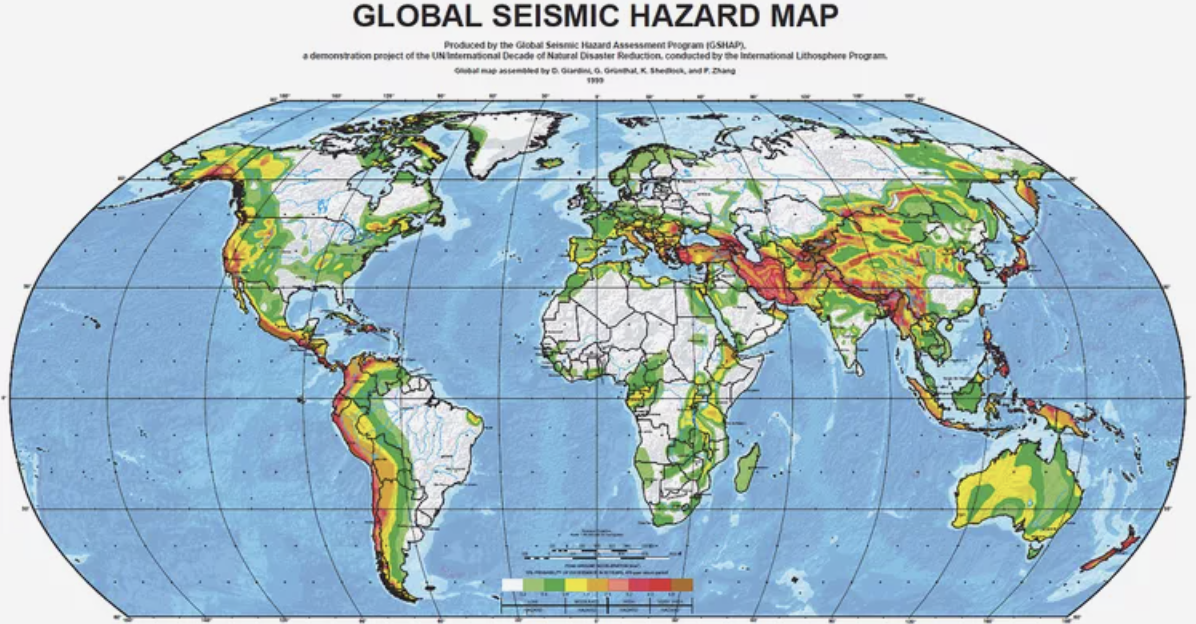 [Speaker Notes: Earthquakes can happen anywhere on Earth, and epicenters are scattered worldwide. Some regions, known as seismic hotspots, experience more earthquakes than others.]
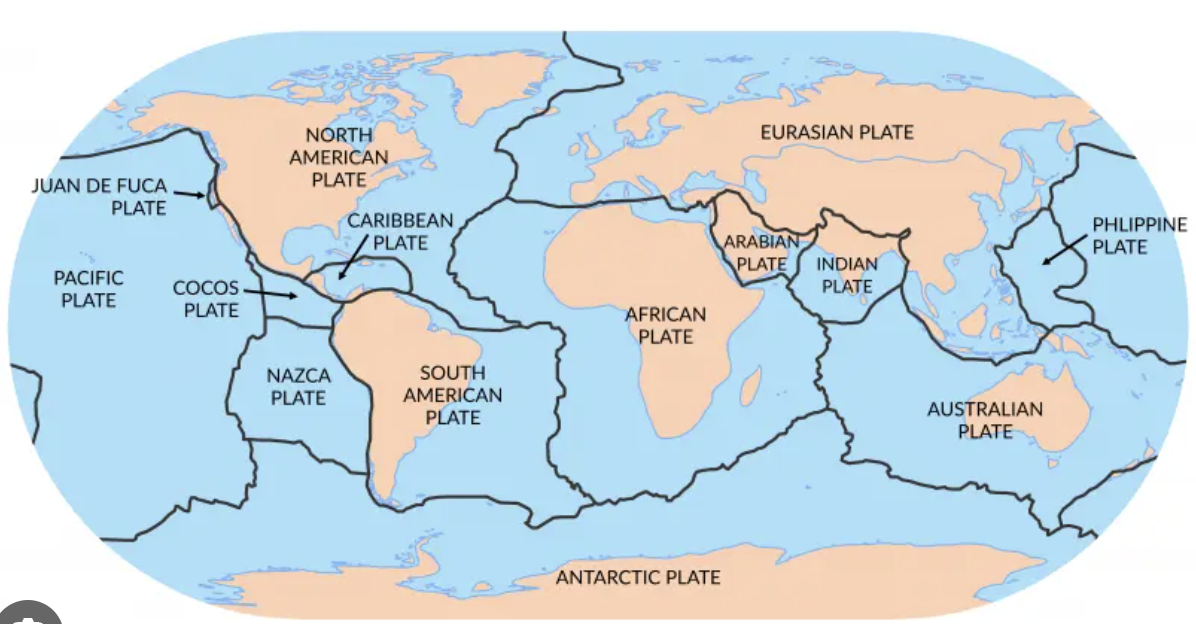 The movement of tectonic plates beneath the Earth’s surface impact the occurrence of earthquakes and the location of epicenters.
[Speaker Notes: The movement of tectonic plates beneath the Earth’s surface impact the occurrence of earthquakes and the location of epicenters.]
[Speaker Notes: Let’s check-in for understanding.]
Earthquakes start            within the Earth's crust, where rocks break and shift. The epicenter is right above this point on the Earth’s                  .
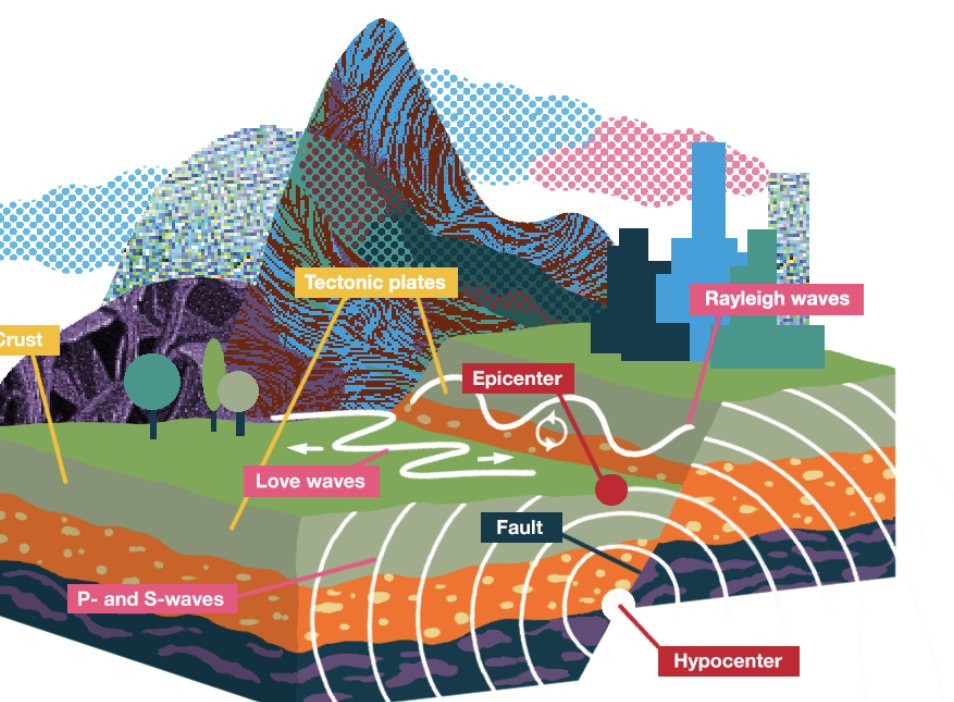 [Speaker Notes: Earthquakes start                  within the Earth's crust, where rocks break and shift. The epicenter is right above this point on the Earth’s                        .

[deep, surface]]
Earthquakes start deep within the Earth's crust, where rocks break and shift. The epicenter is right above this point on the Earth’s surface.
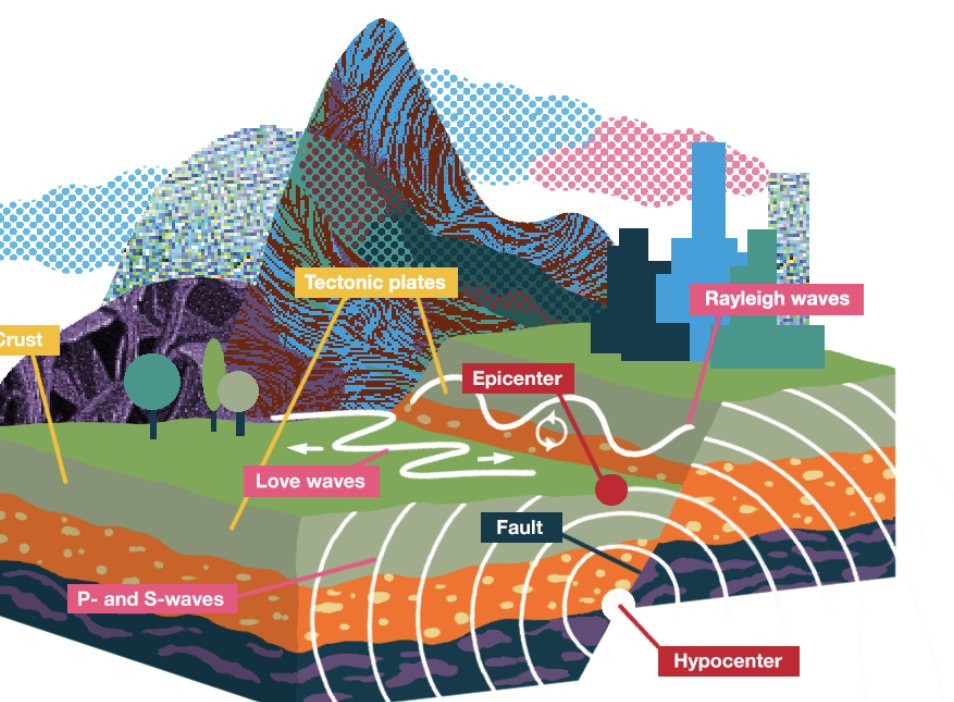 [Speaker Notes: Earthquakes start deep within the Earth's crust, where rocks break and shift. The epicenter is right above this point on the Earth’s surface.]
True or False: The epicenter is often where the least amount of damage occurs.
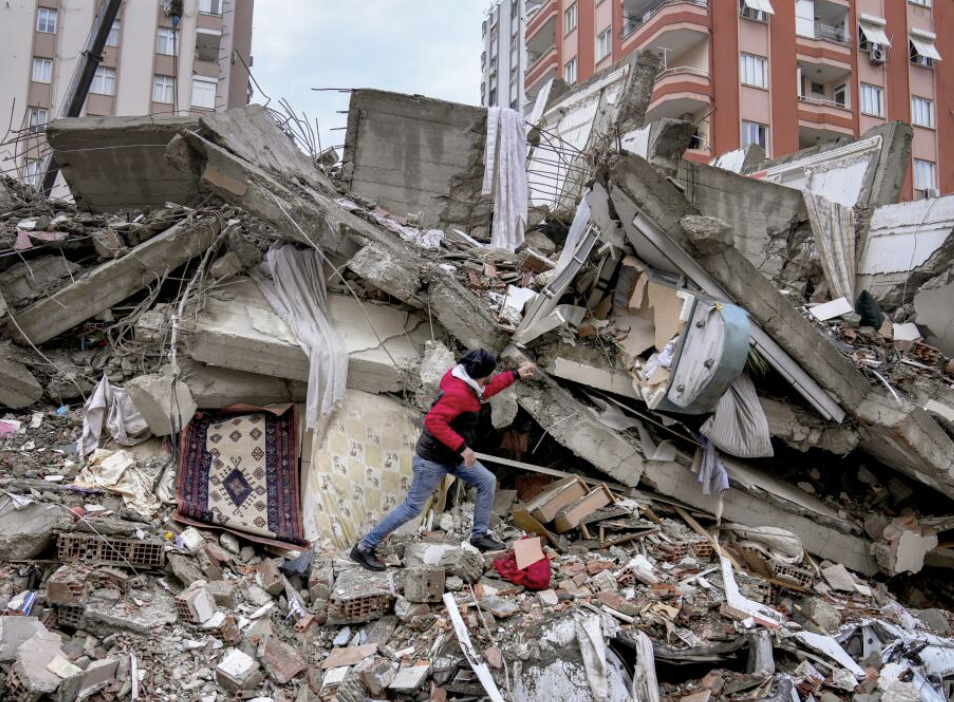 [Speaker Notes: True or False: The epicenter is often where the least amount of damage occurs. 

[False]]
True or False: The epicenter is often where the least amount of damage occurs.
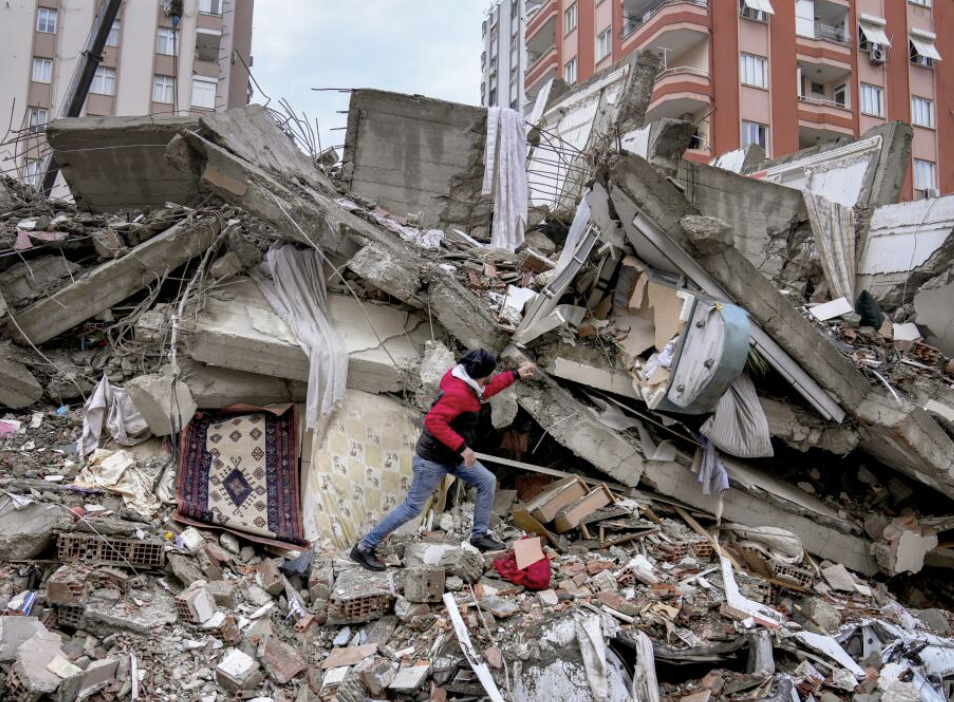 [Speaker Notes: True or False: The epicenter is often where the most amount of damage occurs.]
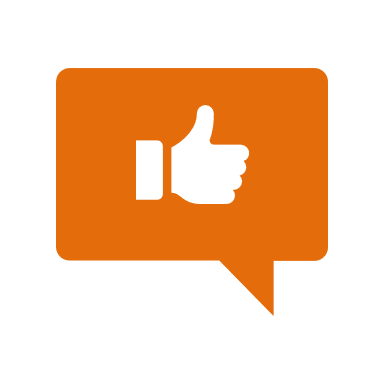 [Speaker Notes: Now, let’s talk about some examples of earthquakes.]
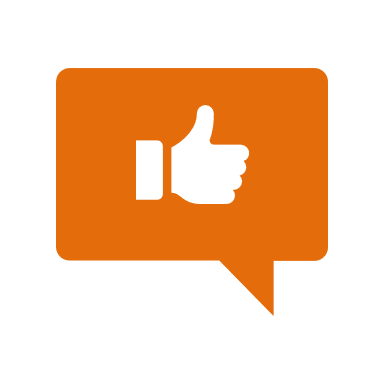 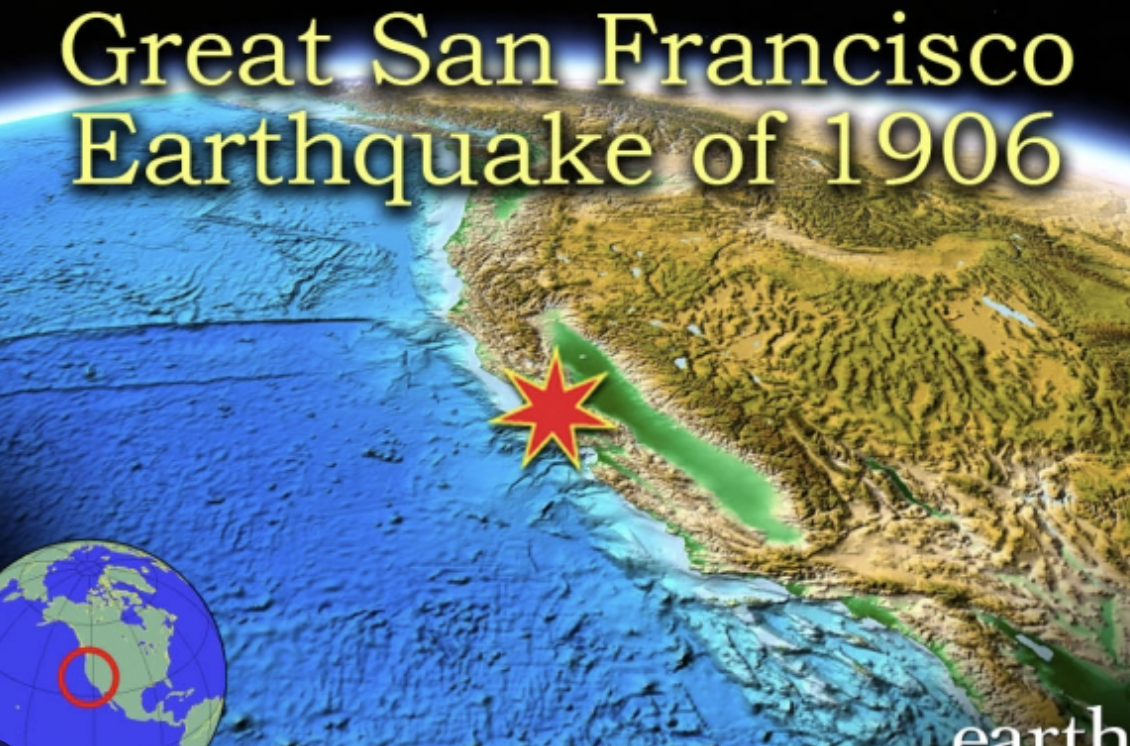 One example is the epicenter where the great San Francisco earthquake began in 1906. The star here represents the epicenter.
[Speaker Notes: One example is the epicenter where the great San Francisco earthquake began in 1906. The star here represents the epicenter.]
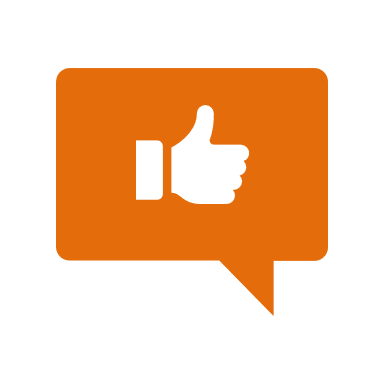 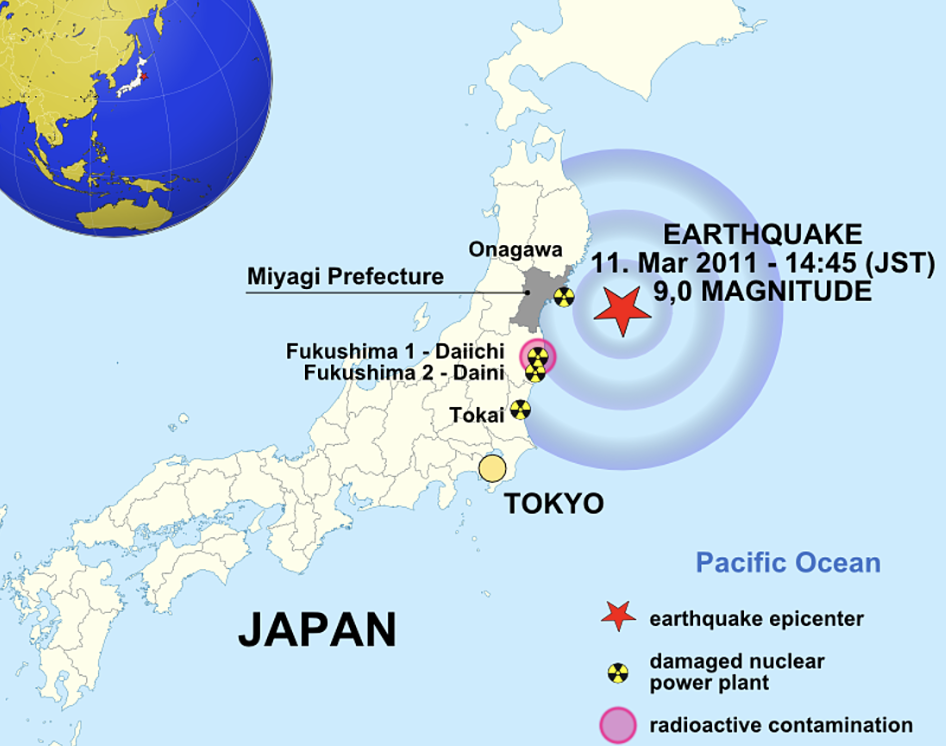 Another example is the epicenter where an earthquake began off the coast of Japan in 2011. The star here represents the epicenter.
[Speaker Notes: Another example is the epicenter where an earthquake began off the coast of Japan in 2011. The star here represents the epicenter.]
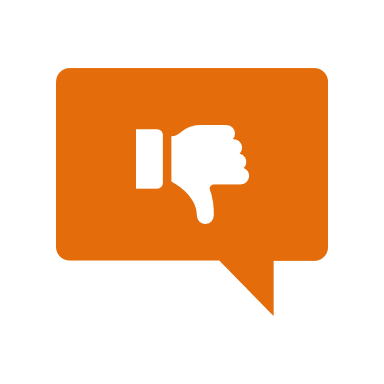 [Speaker Notes: Now, let’s talk about some non-examples of earthquakes.]
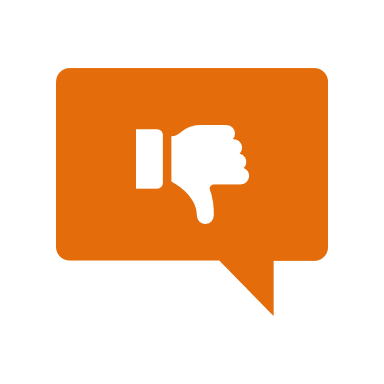 The focus, or hypocenter, is NOT an example of an epicenter. The focus is the actual point inside the Earth where an earthquake begins.
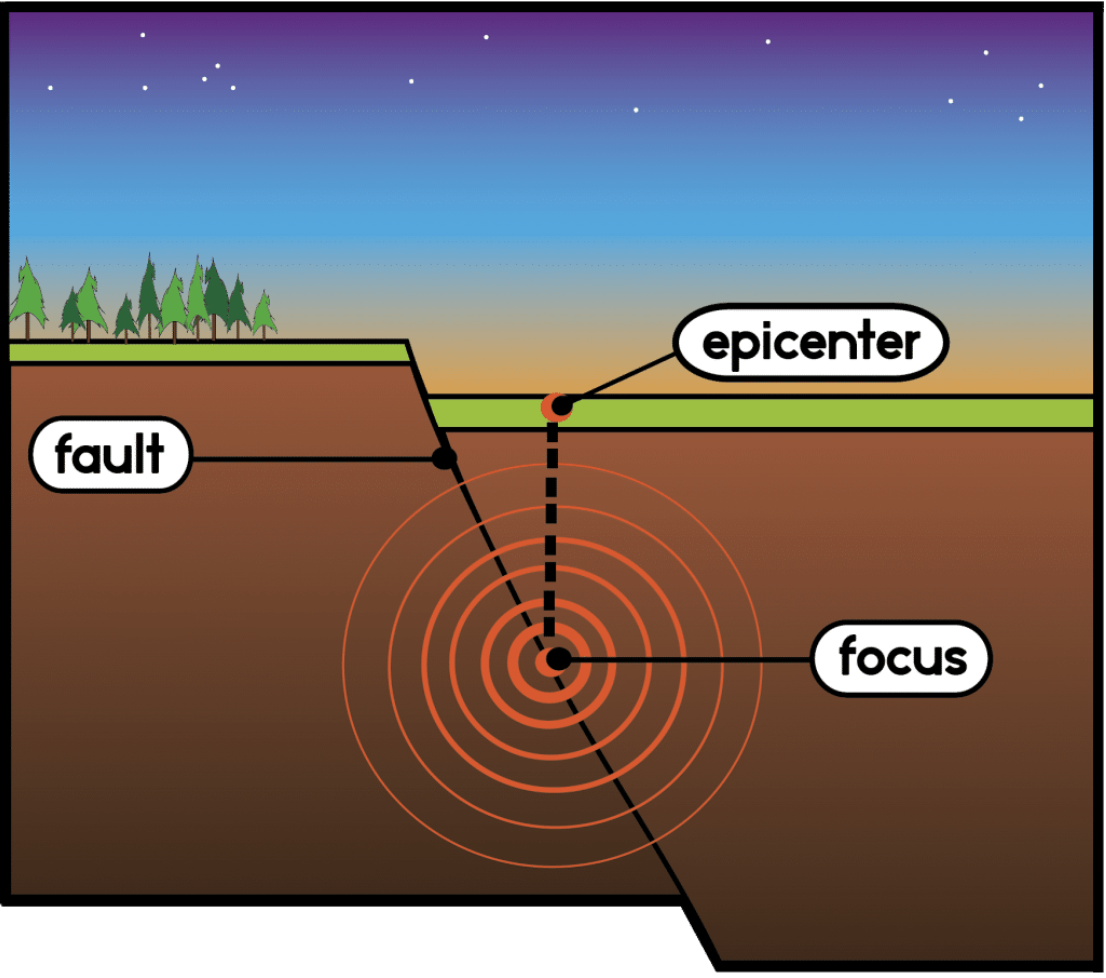 [Speaker Notes: The focus, or hypocenter, is NOT an example of an epicenter. The focus is the actual point inside the Earth where an earthquake begins.]
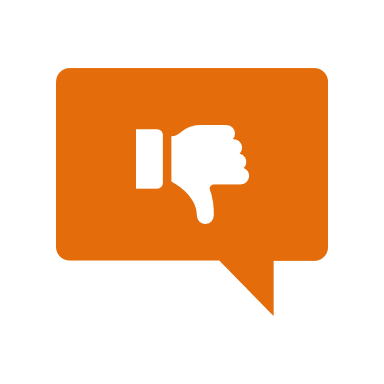 Fault lines are NOT an example of tectonic plates. While they are related (fault lines often occur at plate boundaries), they are NOT plates themselves but fractures in the Earth's crust where plates have slipped past each other.
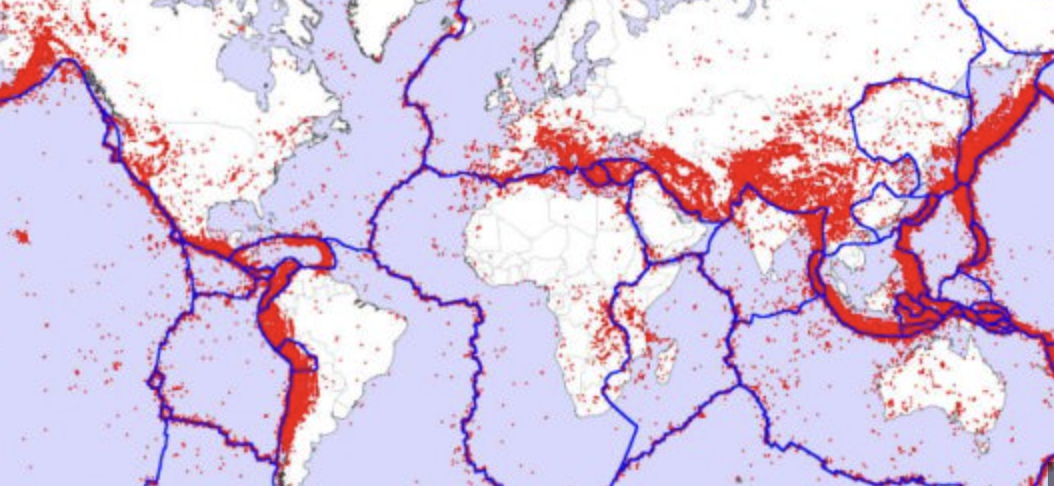 [Speaker Notes: Fault lines, such as the San Andreas Fault in California, are often confused with tectonic plate boundaries. While they are related (fault lines often occur at plate boundaries), they are not plates themselves but fractures in the Earth's crust where plates have slipped past each other.]
[Speaker Notes: Now let’s pause for a moment to check your understanding.]
Why are the focus and fault lines not examples of epicenter?
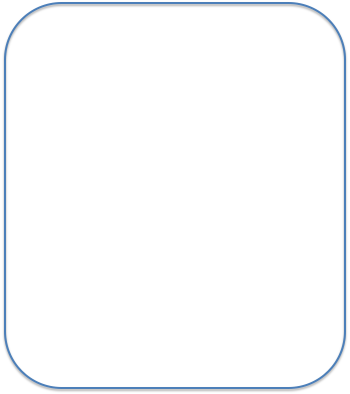 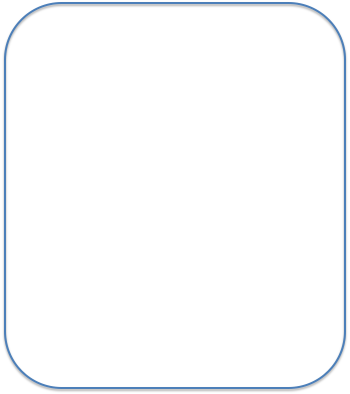 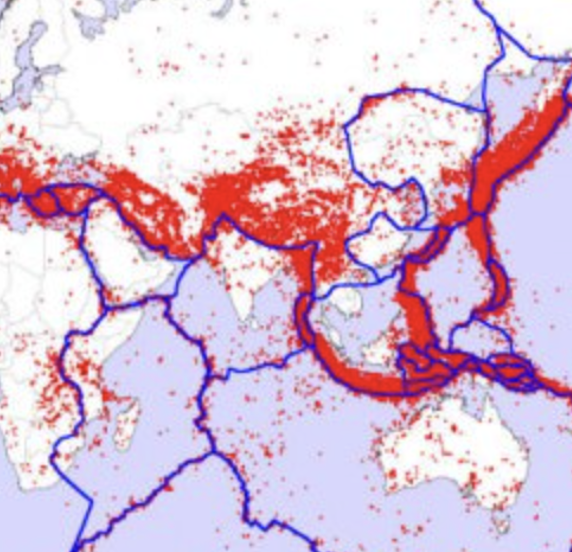 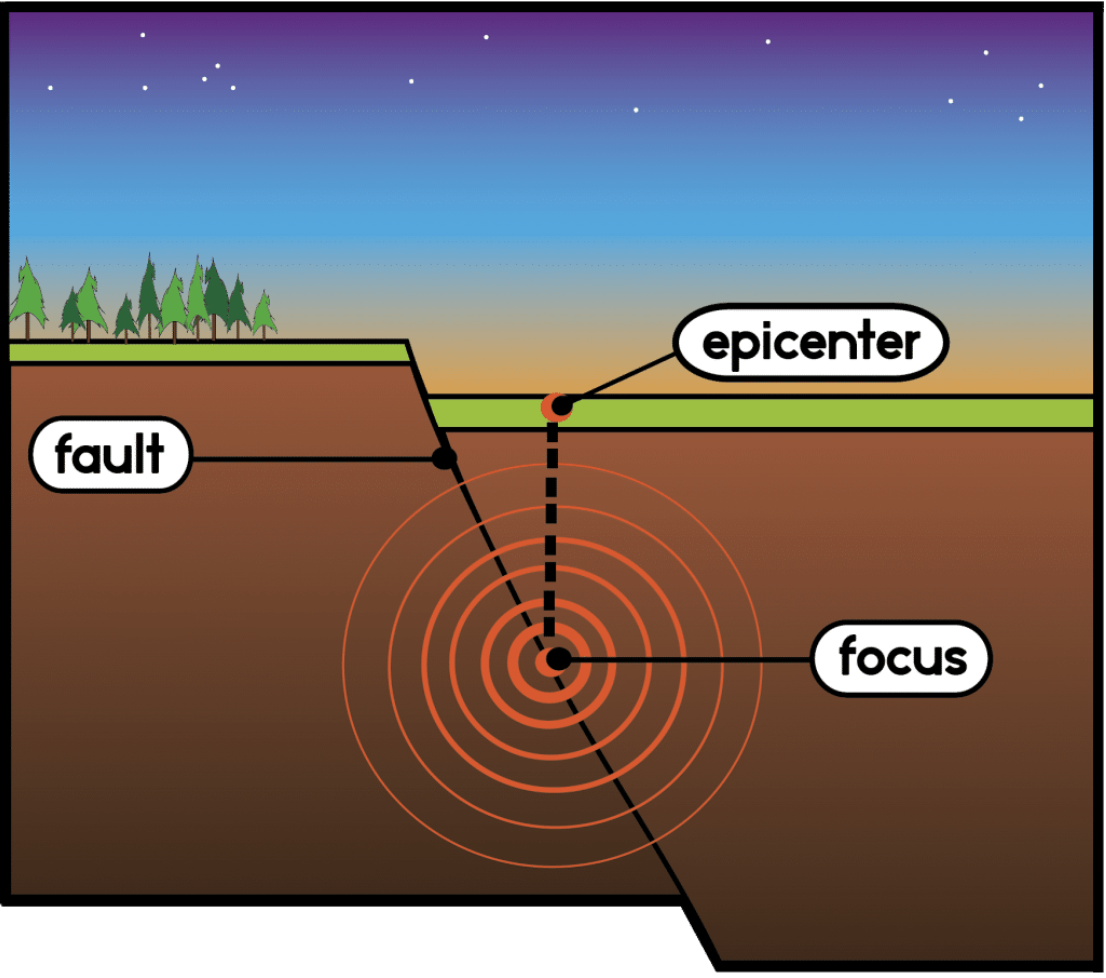 [Speaker Notes: Why are the focus and fault lines not examples of epicenter?

[The focus is not the same as the epicenter. The focus is the actual point inside the Earth where an earthquake begins, while the epicenter is the the point on the Earth's surface directly above where an earthquake begins. A fault line is not an examples of an epicenter. Fault lines are fractures in the Earth's crust where plates have slipped past each other]]
Remember!!!
[Speaker Notes: So remember!]
Epicenter: the point on the Earth's surface directly above where an earthquake begins
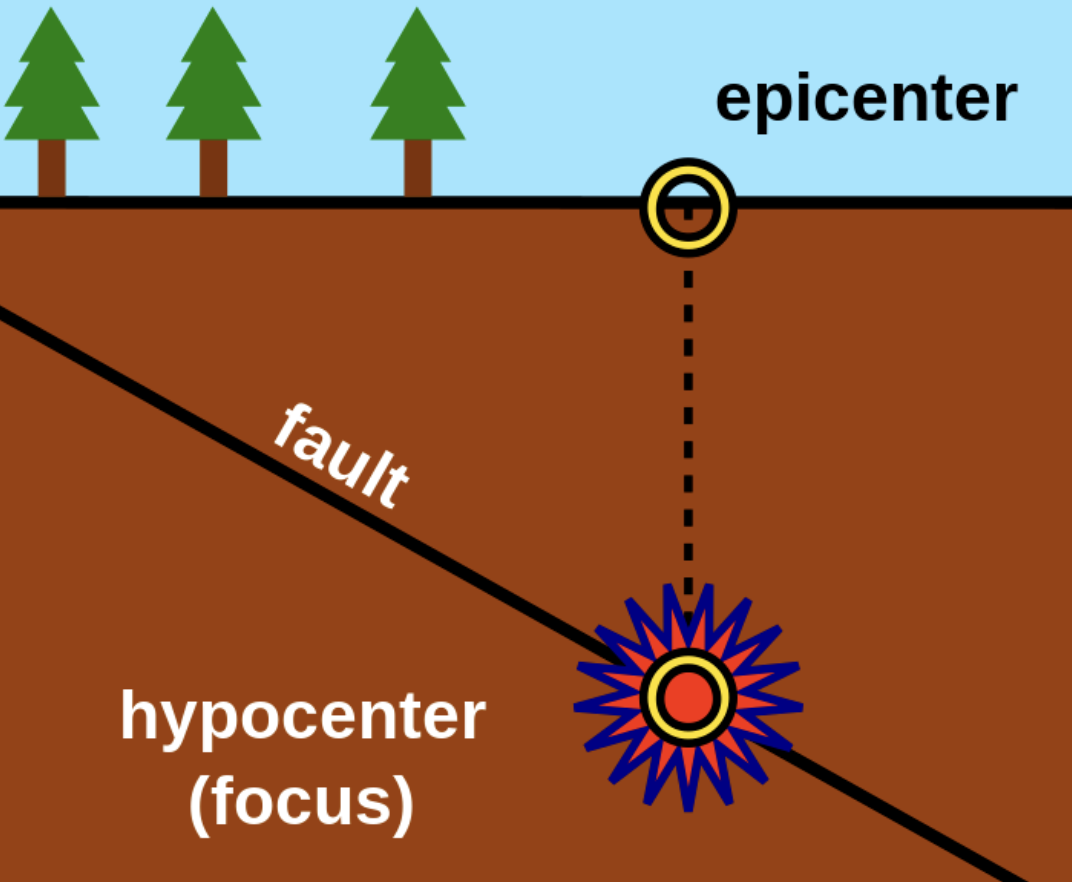 [Speaker Notes: Epicenter: the point on the Earth's surface directly above where an earthquake begins]
[Speaker Notes: We will now complete this concept map, called a Frayer model, to summarize and further clarify what you have learned about the term earthquake.]
Picture
Definition
Epicenter
Example
How do epicenters impact my life?
[Speaker Notes: To complete the Frayer model, we will choose from four choices the correct picture, definition, example, and response to the question, “How do epicenters impact my life?” Select the best response for each question using the information you just learned. As we select responses, we will see how this model looks filled in for the term epicenter.]
Directions: Choose the correct picture of an epicenter from the choices below.
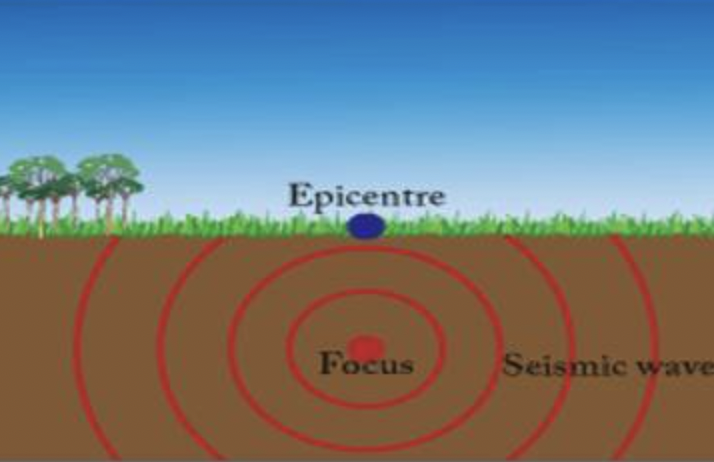 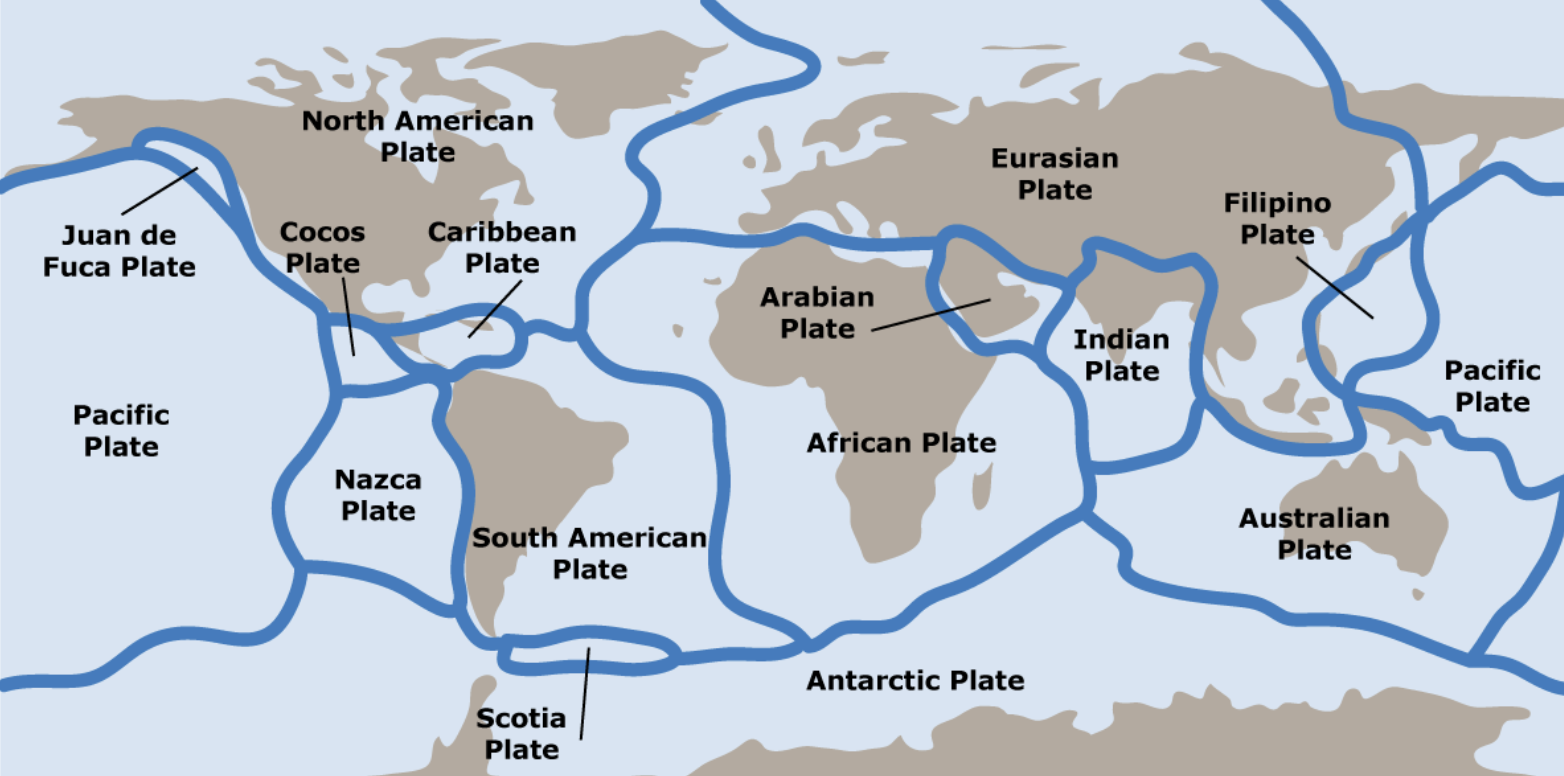 B
A
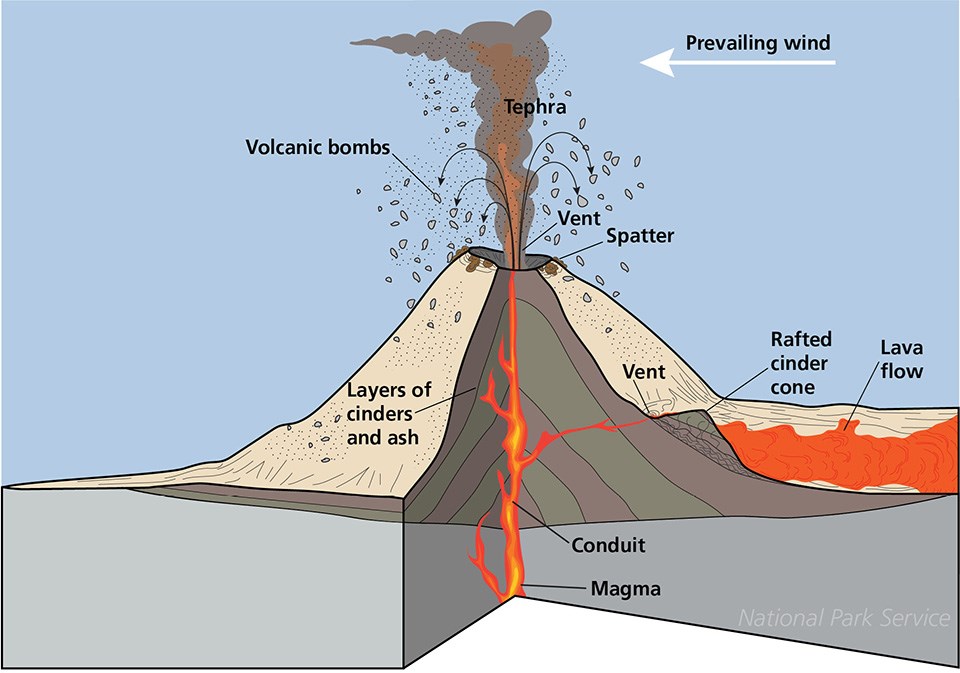 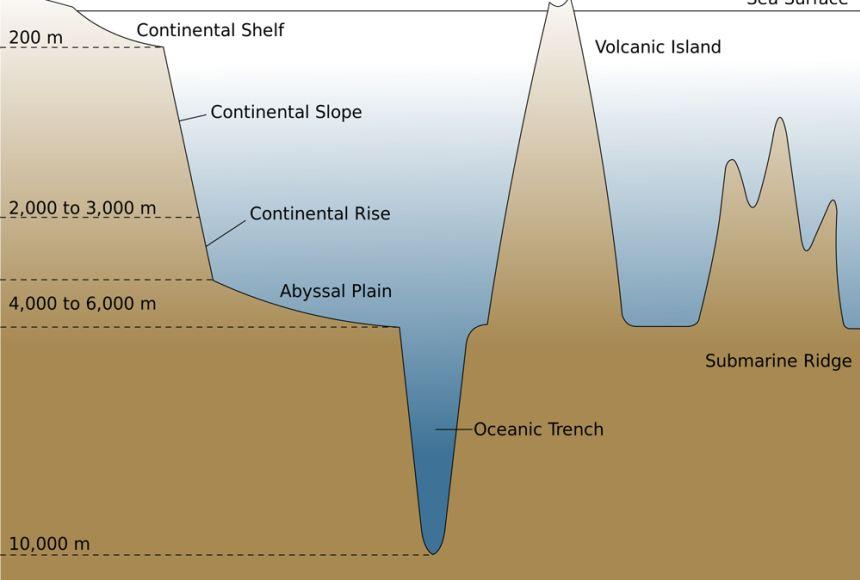 D
C
[Speaker Notes: Choose the one correct picture of epicenter from these four choices.]
Directions: Choose the correct picture of an epicenter from the choices below.
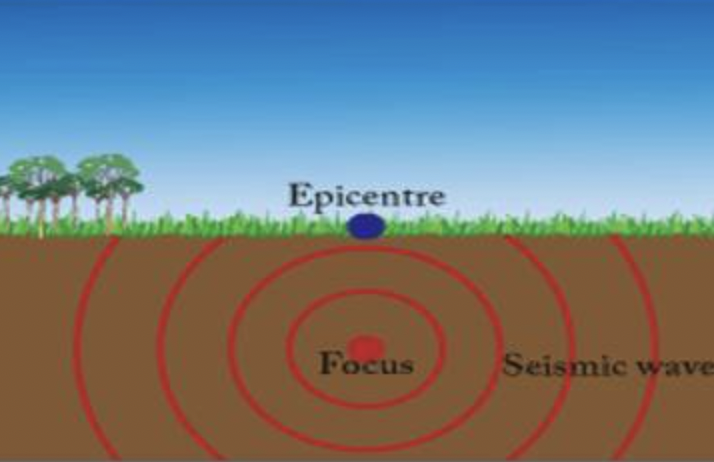 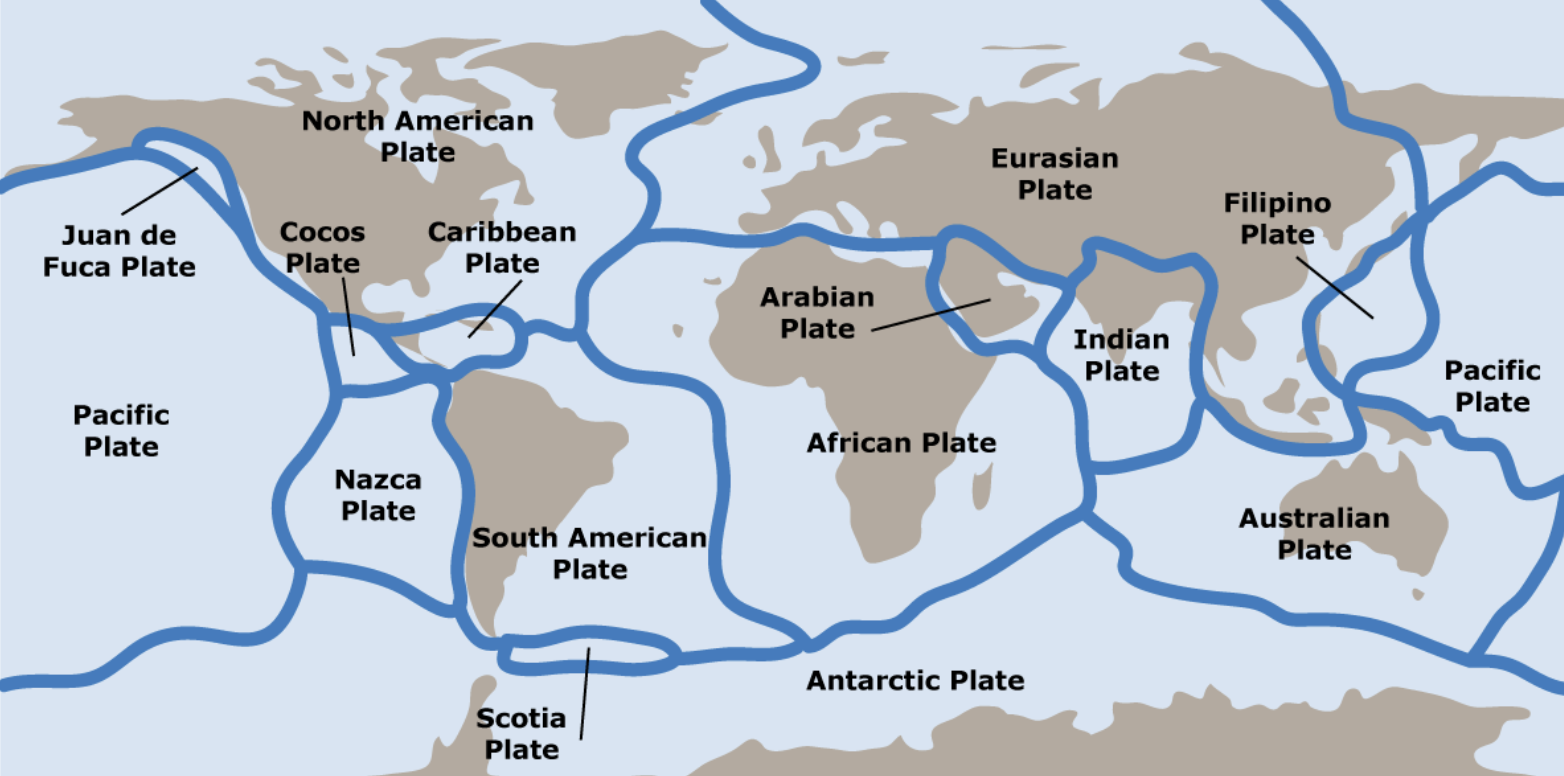 B
A
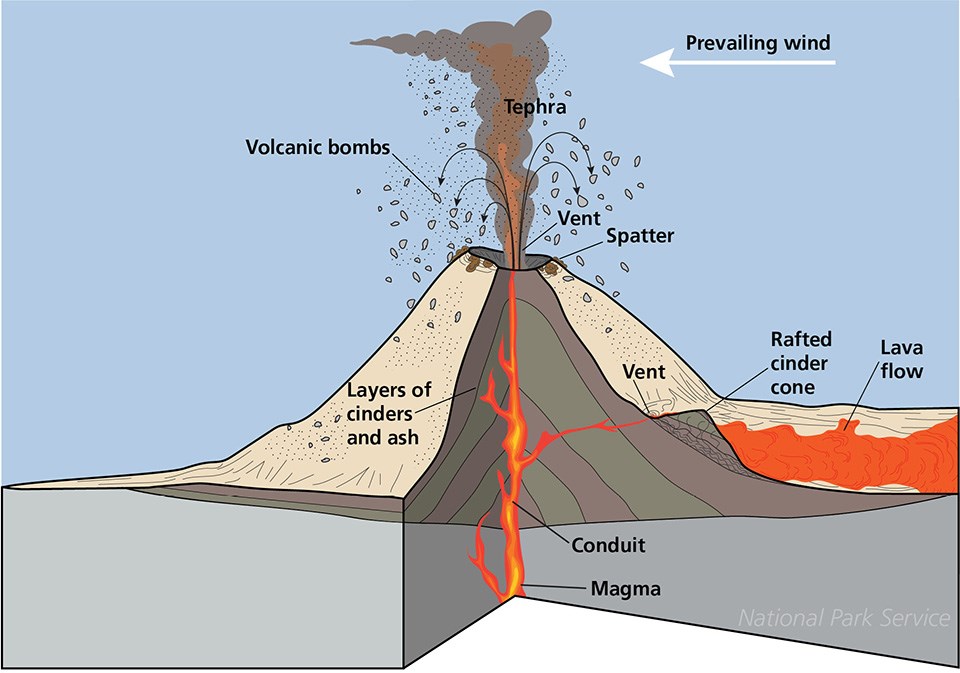 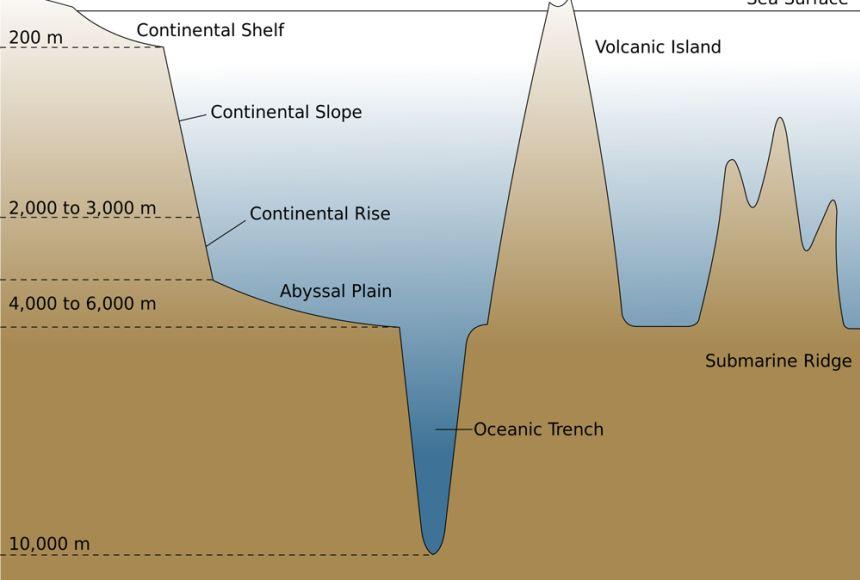 D
C
[Speaker Notes: This is the picture that shows the epicenter.]
Picture
Definition
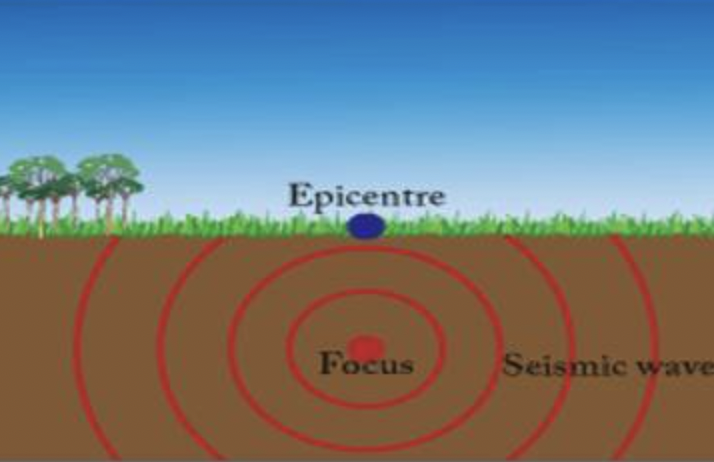 Epicenter
Example
How do epicenters impact my life?
[Speaker Notes: Here is the Frayer model filled in with a picture of an epicenter.]
Directions: Choose the correct definition of epicenter from the choices below.
A
Huge pieces of the Earth's surface that fit together like a puzzle and move very slowly over time
The point on the Earth's surface directly above where an earthquake begins
B
The process of breaking down a rock over a long period of time
C
D
Sudden shaking of the ground caused by the movement of the Earth’s tectonic plates
[Speaker Notes: Choose the one correct definition of epicenter from these four choices.]
Directions: Choose the correct definition of epicenter from the choices below.
A
Huge pieces of the Earth's surface that fit together like a puzzle and move very slowly over time
The point on the Earth's surface directly above where an earthquake begins
B
The process of breaking down a rock over a long period of time
C
D
Sudden shaking of the ground caused by the movement of the Earth’s tectonic plates
[Speaker Notes: “The point on the Earth's surface directly above where an earthquake begins” is correct! This is the definition of epicenter.]
Picture
Definition
The point on the Earth's surface directly above where an earthquake begins
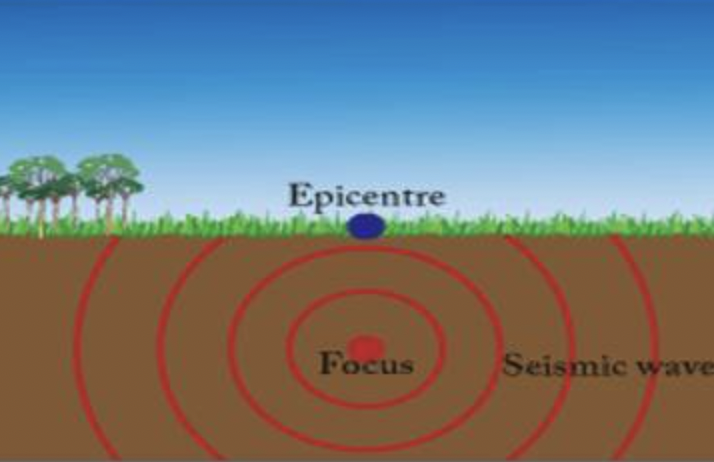 Epicenter
Example
How do epicenters impact my life?
[Speaker Notes: Here is the Frayer Model with a picture and the definition filled in for epicenter: The point on the Earth's surface directly above where an earthquake begins]
Directions: Choose the correct example of an epicenter from the choices below.
A
The point on the surface of the Earth directly above where the Indian Ocean earthquake of 2004 began.
B
Shaking of the ground that tumbles buildings
C
North American Plate
D
Dirt and other land mass falling into the ocean off a cliff
[Speaker Notes: Choose the one correct example of an epicenter from these four choices.]
Directions: Choose the correct example of an epicenter from the choices below.
A
The point on the surface of the Earth directly above where the Indian Ocean earthquake of 2004 began.
B
Shaking of the ground that tumbles buildings
C
North American Plate
D
Dirt and other land mass falling into the ocean off a cliff
[Speaker Notes: “The point on the surface of the Earth directly above where the Indian Ocean earthquake of 2004 began” is correct! This is an example of an epicenter.]
Picture
Definition
The point on the Earth's surface directly above where an earthquake begins
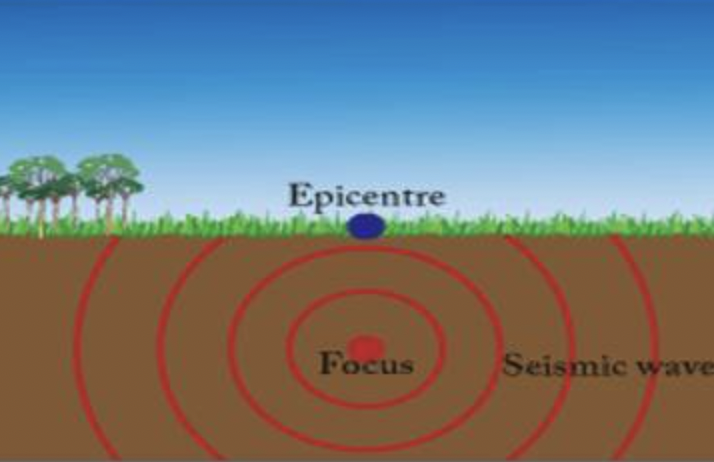 Epicenter
The point on the surface of the Earth directly above where the Indian Ocean earthquake of 2004 began.
Example
How do epicenters impact my life?
[Speaker Notes: Here is the Frayer Model with a picture, definition, and an example filled in for epicenter: The point on the surface of the Earth directly above where the Indian Ocean earthquake of 2004 began.]
Directions: Choose the correct response for “how do epicenters impact my life?” from the choices below.
Epicenters show us exactly where an earthquake is strongest on the Earth's surface. Knowing about epicenters can help us build safer buildings and be better prepared for earthquakes.
A
Epicenters can shake buildings, break roads, and sometimes cause power outages, making it important for us to be prepared and know how to stay safe during these shakes.
B
Epicenters account for the amount of land we have on our planet versus ocean and tells us where to build habitats.
C
Epicenters form mountains and cause earthquakes, which can affect where and how we live. Their movements also create natural wonders like volcanoes and ocean trenches that we can explore and learn about.
D
[Speaker Notes: Choose the one correct response for “how do epicenters impact my life?” from these four choices.]
Directions: Choose the correct response for “how do epicenters impact my life?” from the choices below.
Epicenters show us exactly where an earthquake is strongest on the Earth's surface. Knowing about epicenters can help us build safer buildings and be better prepared for earthquakes.
A
Epicenters can shake buildings, break roads, and sometimes cause power outages, making it important for us to be prepared and know how to stay safe during these shakes.
B
Epicenters account for the amount of land we have on our planet versus ocean and tells us where to build habitats.
C
Epicenters form mountains and cause earthquakes, which can affect where and how we live. Their movements also create natural wonders like volcanoes and ocean trenches that we can explore and learn about.
D
[Speaker Notes: “Epicenters show us exactly where an earthquake is strongest on the Earth's surface. Knowing about epicenters can help us build safer buildings and be better prepared for earthquakes.” That is correct! This is an example of how epicenters impact your life.]
Picture
Definition
The point on the Earth's surface directly above where an earthquake begins
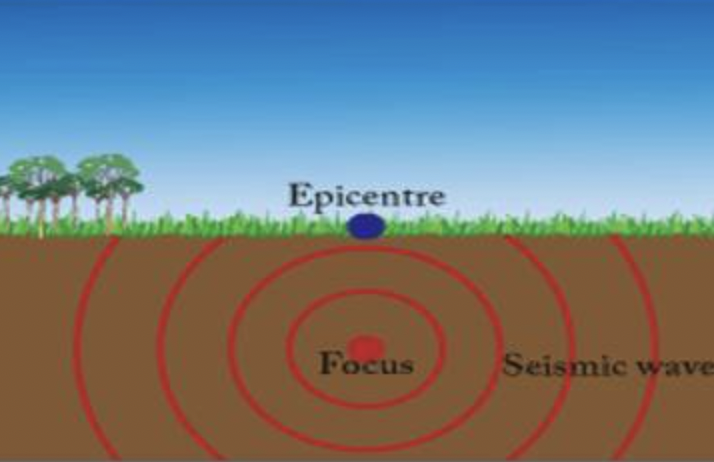 Epicenter
The point on the surface of the Earth directly above where the Indian Ocean earthquake of 2004 began.
Epicenters show us exactly where an earthquake is strongest on the Earth's surface. Knowing about epicenters can help us build safer buildings and be better prepared for earthquakes.
Example
How do epicenters impact my life?
[Speaker Notes: Here is the Frayer Model with a picture, definition, example, and a correct response to “how do epicenters impact my life?”: Epicenters show us exactly where an earthquake is strongest on the Earth's surface. Knowing about epicenters can help us build safer buildings and be better prepared for earthquakes.]
Remember!!!
[Speaker Notes: So remember!]
Epicenter: the point on the Earth's surface directly above where an earthquake begins
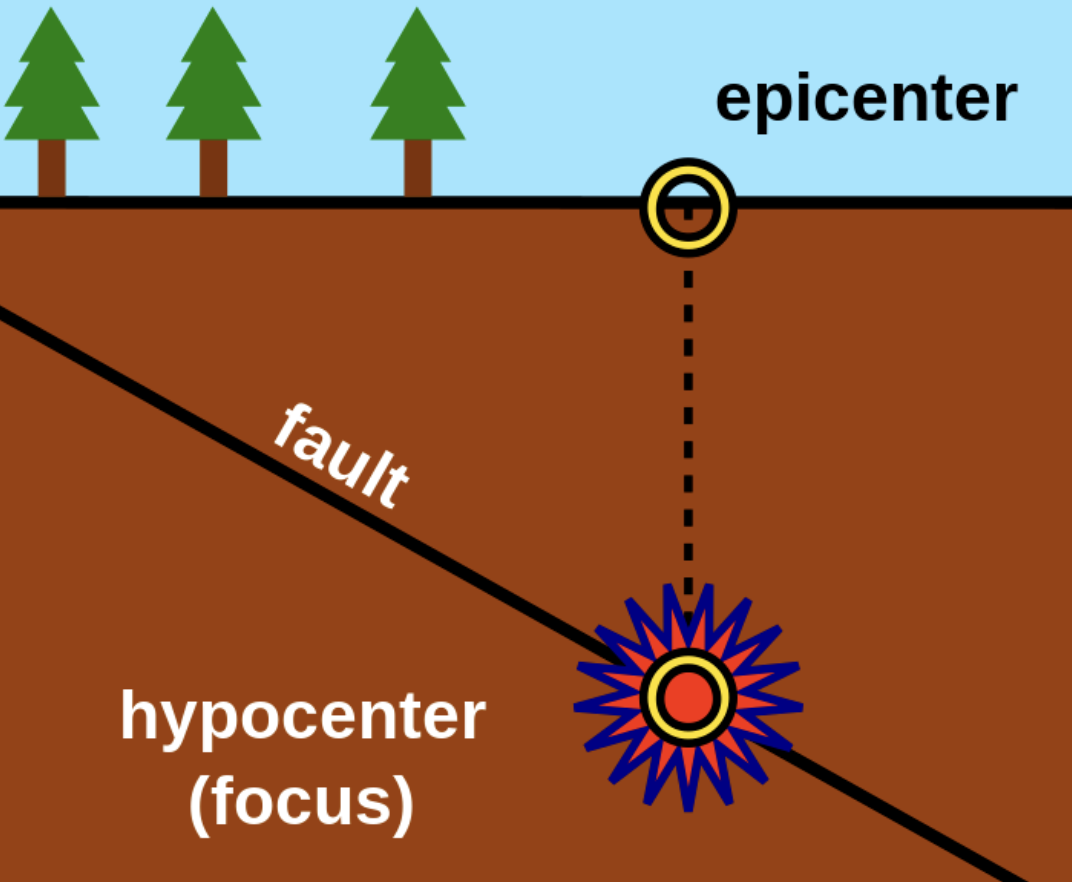 [Speaker Notes: Epicenter: the point on the Earth's surface directly above where an earthquake begins]
Big Question: How do you think the location of an earthquake's epicenter affects the way people live and build their communities in different parts of the world?
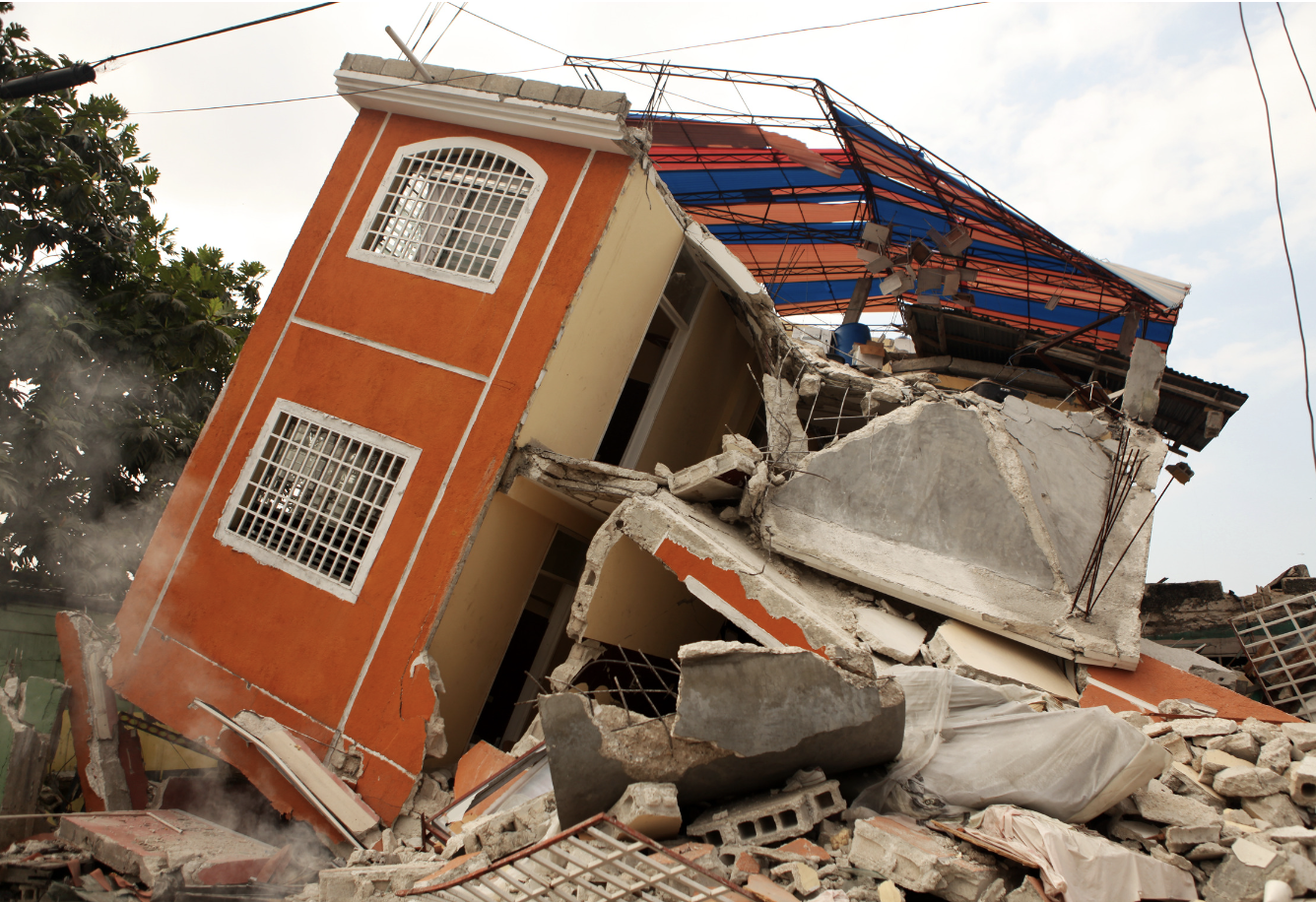 [Speaker Notes: Let’s reflect once more on our big question. Our “big question” is:  How do you think the location of an earthquake's epicenter affects the way people live and build their communities in different parts of the world? 

Does anyone have any additional examples to share that haven’t been discussed yet?]
Simulation Activity
Earthquake and Epicenter Simulator
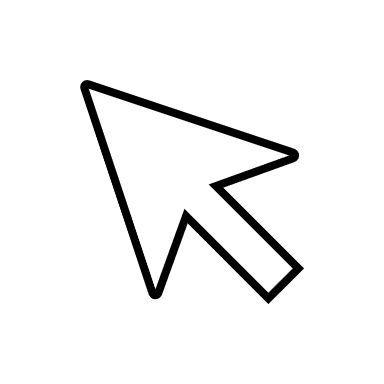 Click the link above for a simulation to deepen your knowledge of earthquakes and their epicenters.
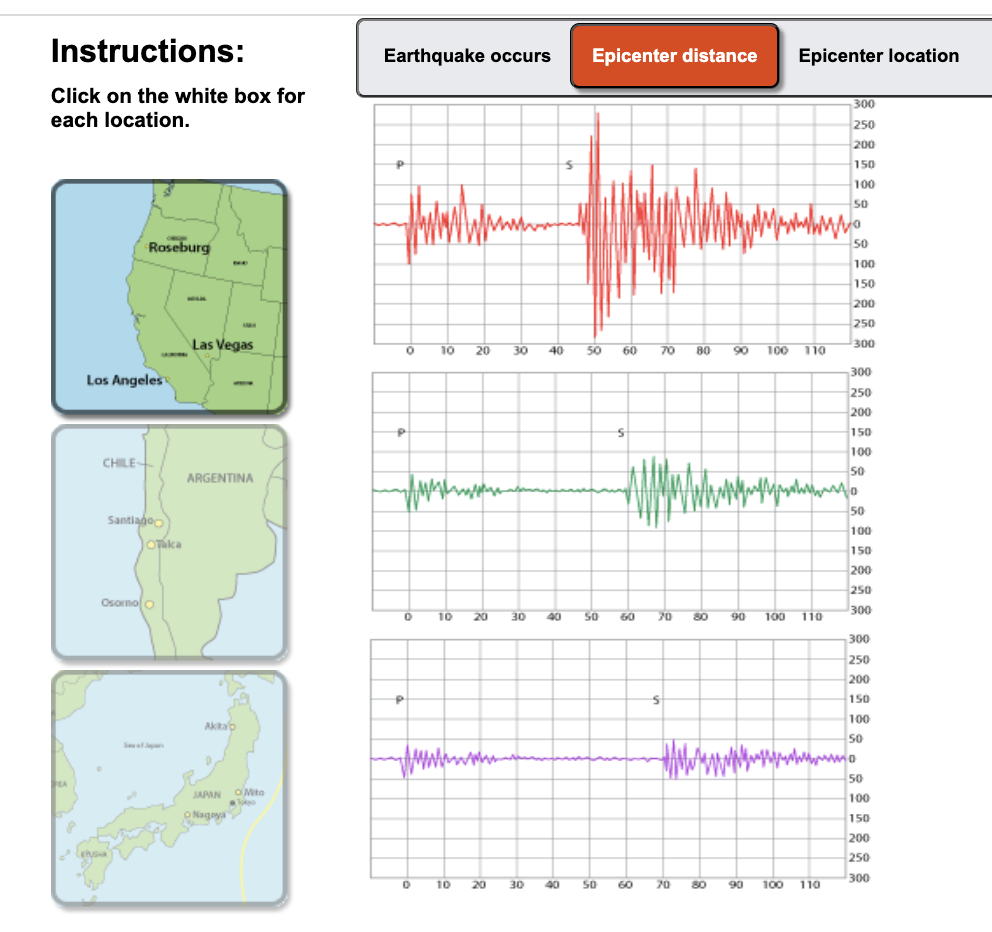 [Speaker Notes: Click the link above for a simulation to deepen your understanding of earthquakes and their epicenters. In this simulation, you will determine the epicenter of each earthquake.]
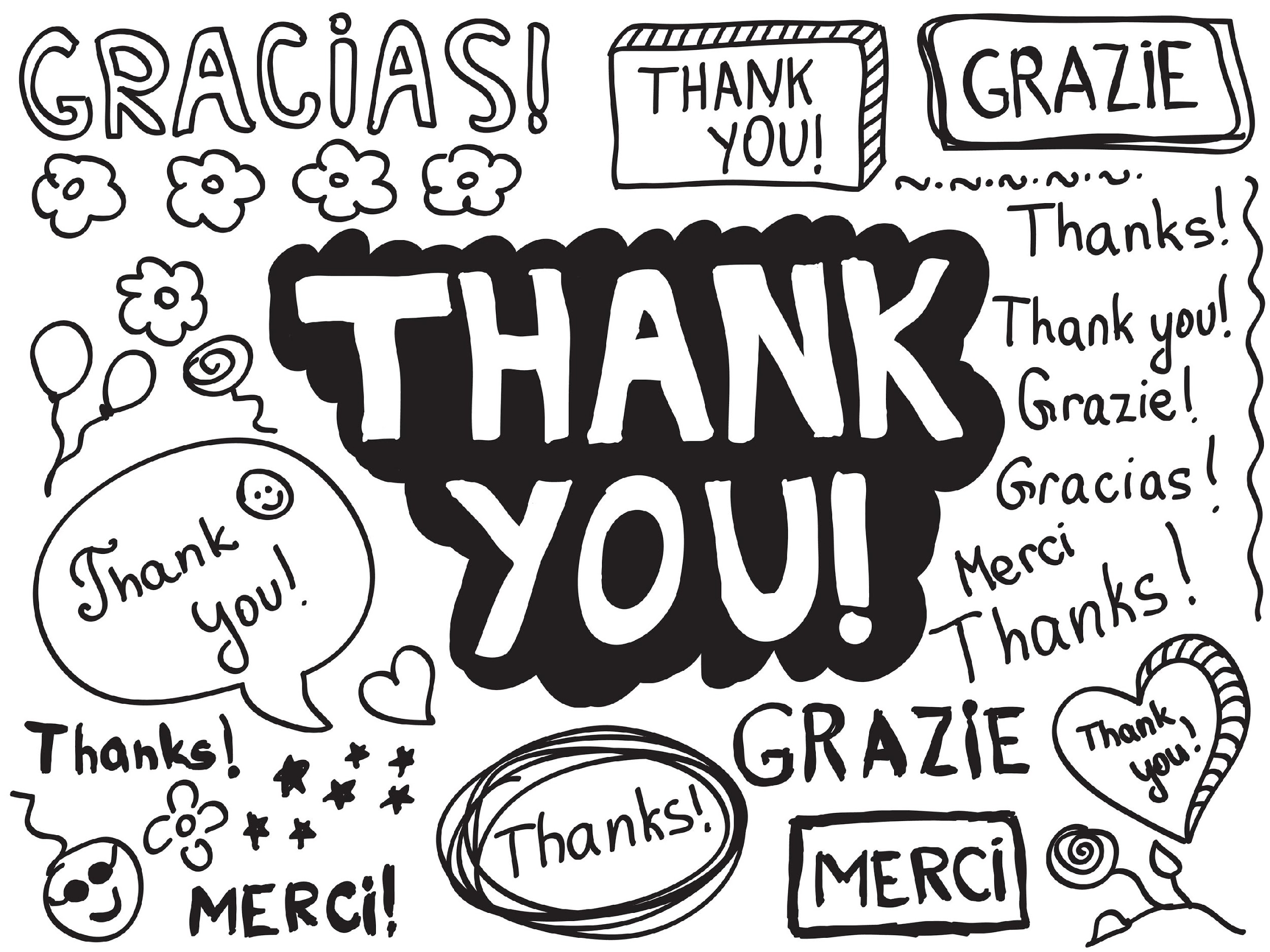 [Speaker Notes: Thanks for watching, and please continue watching CAPs available from this website.]
This Was Created With Resources From:
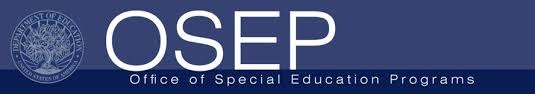 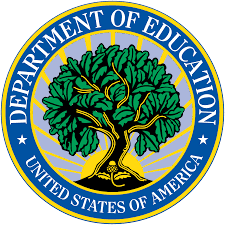 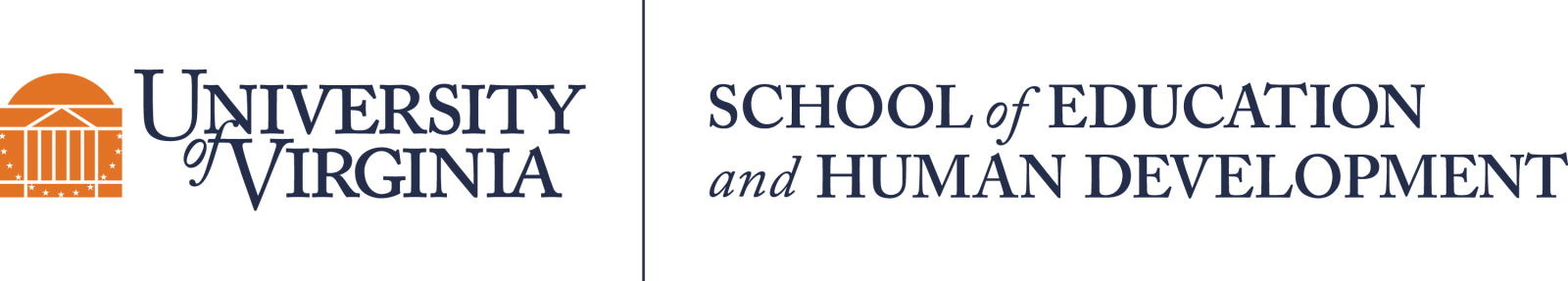 Questions or Comments

 Michael Kennedy, Ph.D.          MKennedy@Virginia.edu 
Rachel L Kunemund, Ph.D.	             rk8vm@virginia.edu